Learning from Explanations with Neural Execution Tree
Ziqi Wang*, Yujia Qin*, Wenxuan Zhou, Jun Yan, Qinyuan Ye, 
Leonardo Neves, Zhiyuan Liu, Xiang Ren
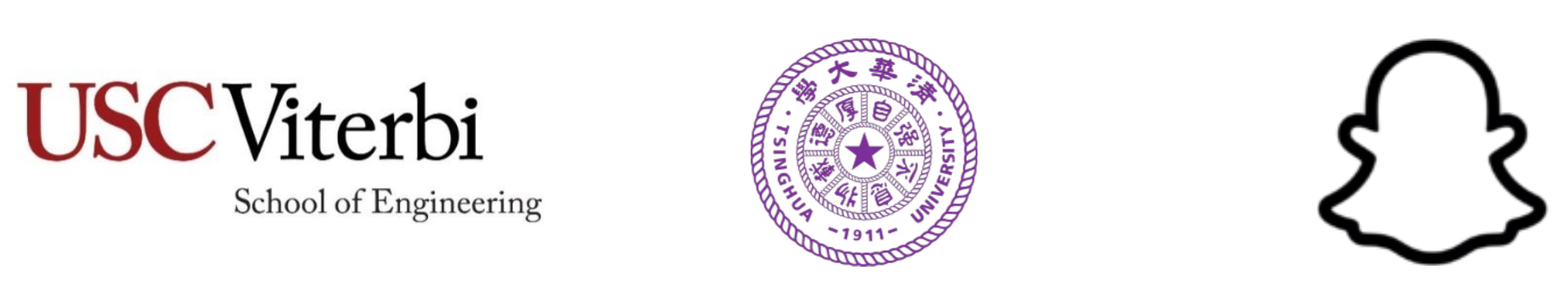 #
[Speaker Notes: Introduce myself (where I from), paper ideas + collaborators]
Our Idea: High-level Human Supervisions
2
Learning from Explanations with Neural Execution Tree
Our Idea: High-level Human Supervisions
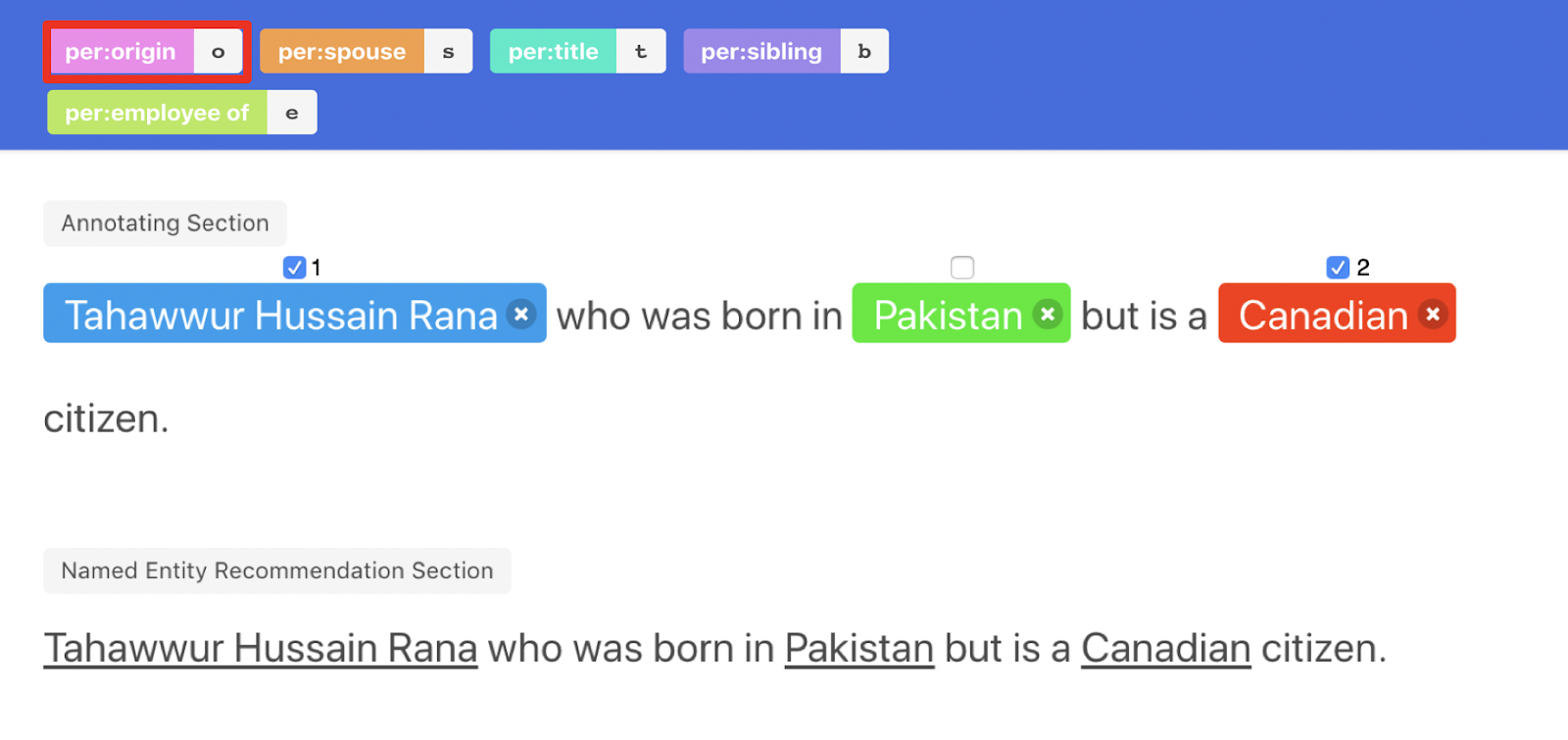 3
Learning from Explanations with Neural Execution Tree
Our Idea: High-level Human Supervisions
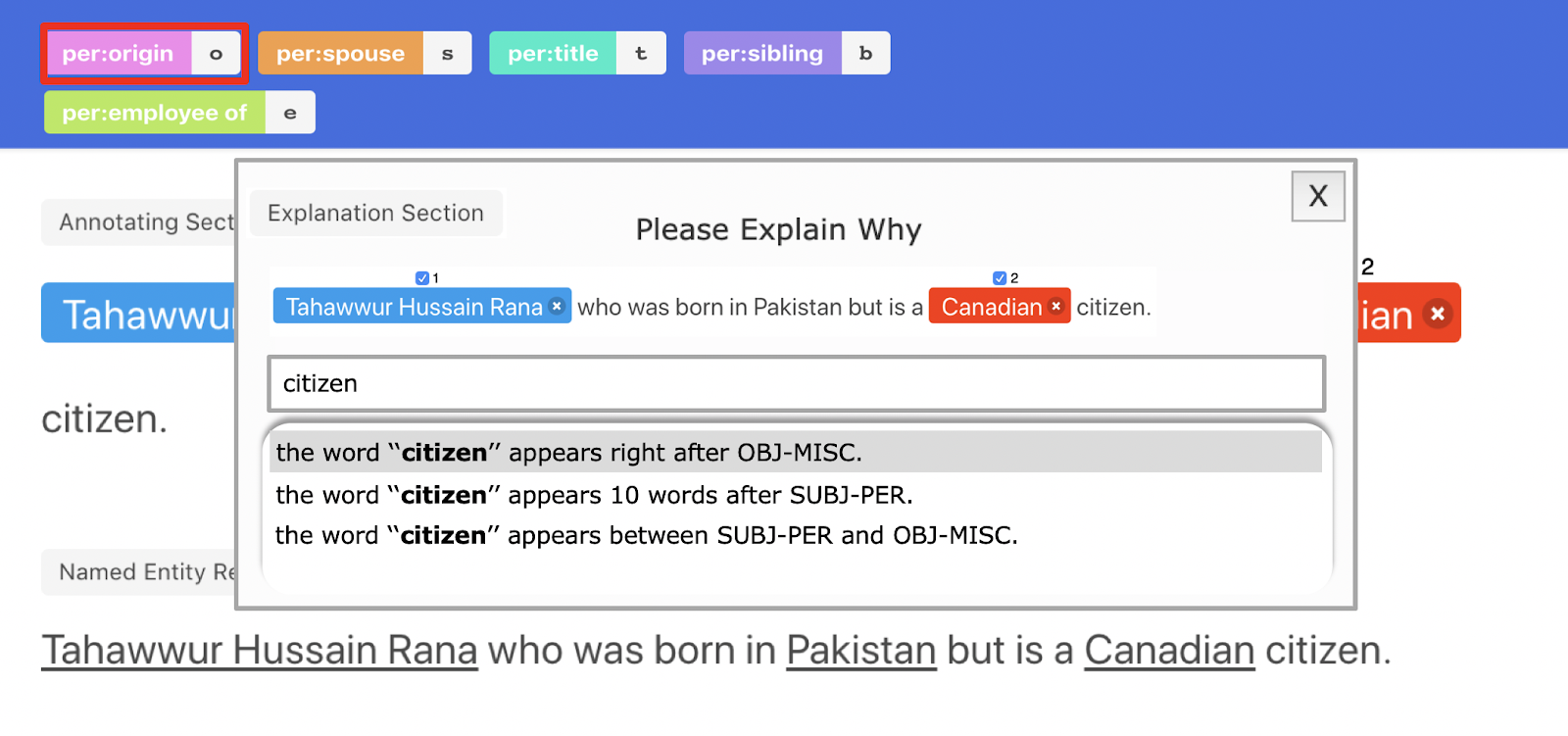 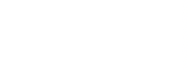 Machine digests human rationale and learns how to make decisions
4
Learning from Explanations with Neural Execution Tree
Standard pipeline for data annotation
Labels
ORG: FOUNDED_BY
ORG: FOUNDED_BY
ORG: FOUNDED_BY
Corpus
Neural Classifier
Microsoft was founded by Bill Gates in 1975.
Apple was founded by Steven Jobs in 1976.
Amazon was founded by Jeff Bezos in 1994.
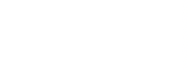 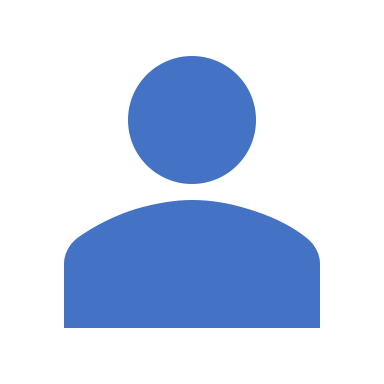 Slow, redundant annotation efforts on similar instances!
Annotator
5
Learning from Explanations with Neural Execution Tree
Problem Setting
explanation
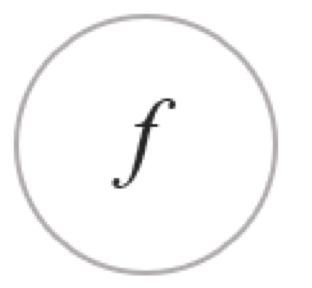 6
Learning from Explanations with Neural Execution Tree
Natural Language Explanation
Users' natural language explanations
Sentiment on ENT is positive or negative?
Positive, because the words “very nice” is within 3 words after the ENT.
Relation between ENT1 and ENT2?
per: nationality, because the words ‘‘is a’’ appear right before ENT2 and the word ‘‘citizen’’ is right after ENT2.
7
Learning from Explanations with Neural Execution Tree
Explanations to “labeling functions”
Labeling function (most plausible)
Explanation
def LF (x) :
Return ( 1 if : And ( Is ( Word ( ‘who died’ ), AtMost ( Left ( OBJECT ), Num (3, tokens ) ) ), Is ( Word ( ‘who died’ ), Between ( SUBJECT , OBJECT) ) ); else 0 )
The words “who died” precede OBJECT by no more than three words and occur between SUBJECT and OBJECT
predicate assigning
function assigning
@Word @Quote(who died) @Left @OBJECT @AtMost @Num @Token @And @Is @Between @SUBJECT @And @OBJECT
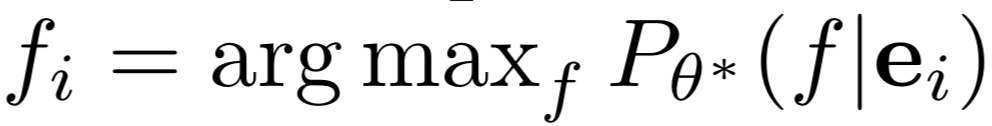 CCG parsing
inference
Candidate logical forms
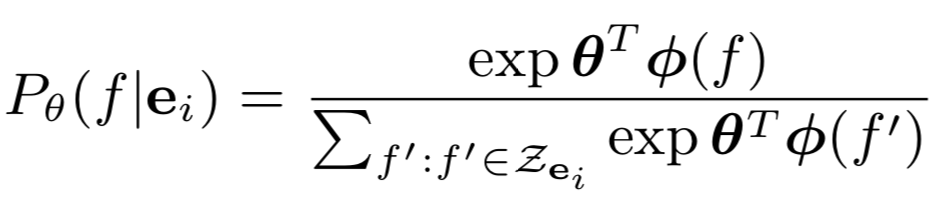 Candidate scoring
@And ( @Is ( @Quote ( ‘who died’ ), @AtMost ( @Left ( @OBJECT ), @Num ( @Token ) ) ), @Is ( @Word ( ‘who died’ ), @Between ( @SUBJECT , @OBJECT) ) )
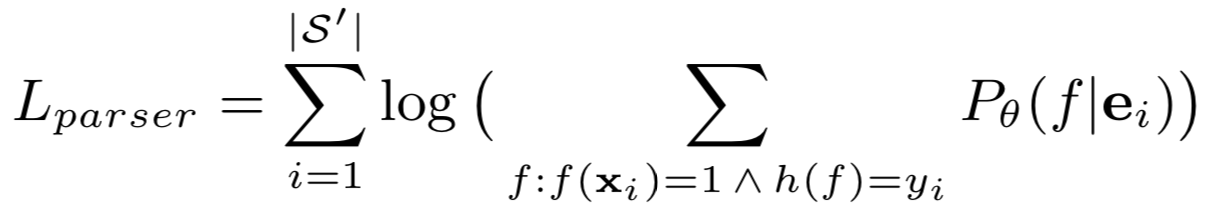 ..….
..….
(Srivastava et al., 2017; Zettlemoyer & Collins, 2012)
8
Learning from Explanations with Neural Execution Tree
Hard matching for data augmentation
Instance
Sentence: quality ingredients preparation all around, and a very fair price for NYC.

Question: What is the sentiment polarity w.r.t. “price” ?
unlabeled instance
Sentence: it has delicious food with a fair price.
Human labeling
Label result
Hard Matching
Label: Positive

Explanation: because the word “price” is directly preceded by fair.
9
Learning from Explanations with Neural Execution Tree
Proposed Model - Overview
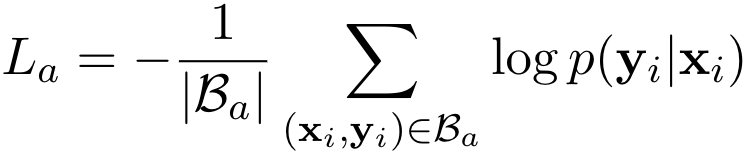 hard matching
sample and annotate
explanation
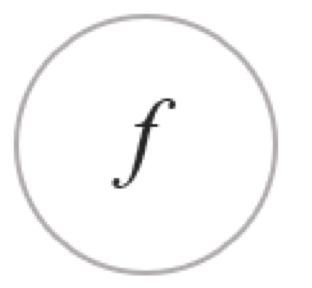 semantic parsing
feed all data to a 
downstream classifier
logical form
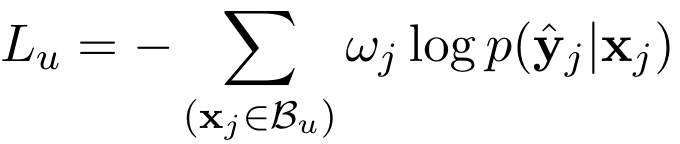 soft matching
annotate with a pseudo 
label and a confidence score
10
Learning from Explanations with Neural Execution Tree
matching score
max(p1+p2-1, 0)
0.8
p2
p1
argmax(p1*p2)
argmax(p1*p2)
0.9
0.9
p2
p1
p2
p1
And
SUBJECT was murdered on OBJECT
SUBJECT was murdered on OBJECT
SUBJECT was murdered on OBJECT
string 
matching
soft
counting
SUBJECT was murdered on OBJECT
0.3, 0.2, 0.9, 0.2, 0.4
0.3, 0.2, 0.9, 0.2, 0.4
0.6, 1, 1, 1, 1
0, 1, 1, 1, 0
Is
Is
(Word(who died)
( Word ( who died ) )
Between(SUBJECT, OBJECT))
deterministic
function
logic
calculation
AtMost (Left(OBJECT), Num(3 Tokens))
Neural Execution Tree
Sentence
Logical Form
def LF (x) :
Return ( 1 if : And ( Is ( Word ( ‘who died’ ), AtMost ( Left ( OBJECT ), Num (3, tokens ) ) ), Is ( Word ( ‘who died’ ), Between ( SUBJECT , OBJECT) ) ); else 0 )
SUBJECT was murdered on OBJECT
SUBJECT was killed in OBJECT
SUBJECT , who died on OBJECT
Explanation
..….
The words “who died” precede OBJECT by no more than 
three words and occur between SUBJECT and OBJECT
Performance Analysis – Relation Extraction
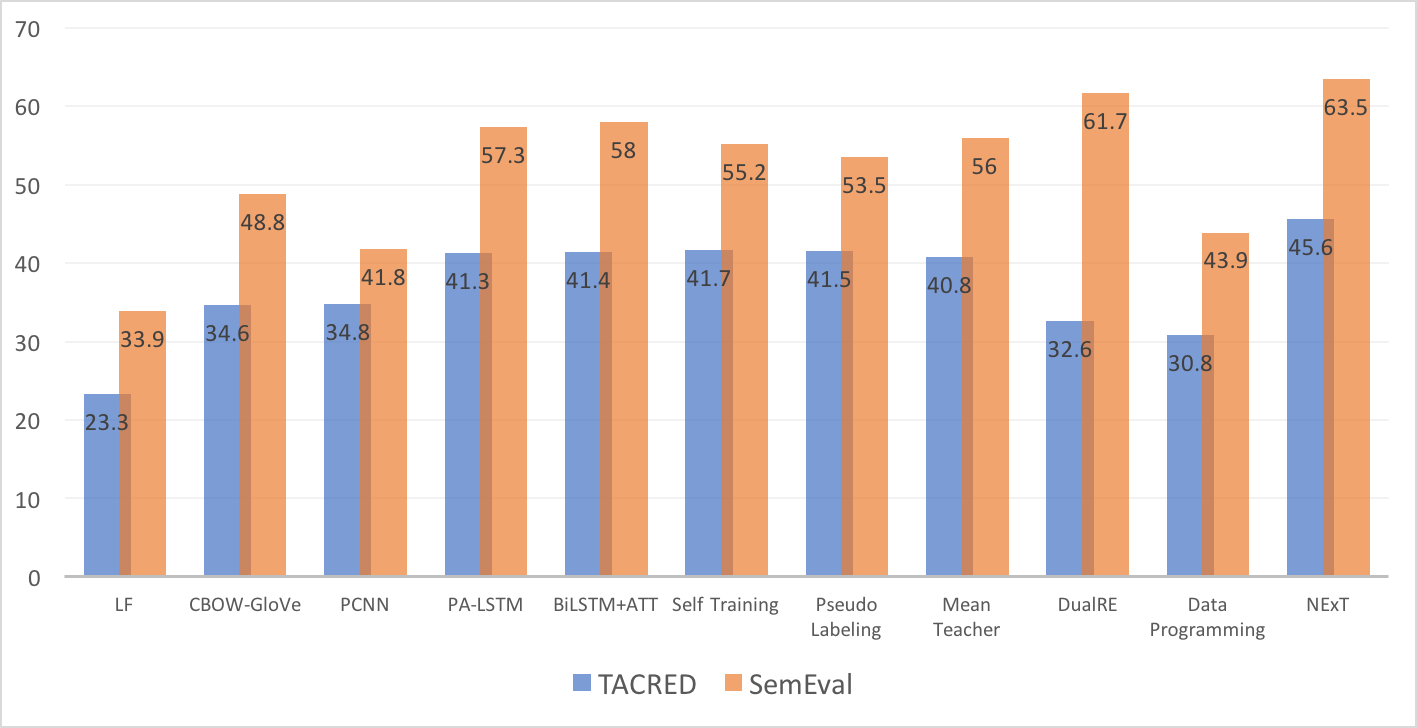 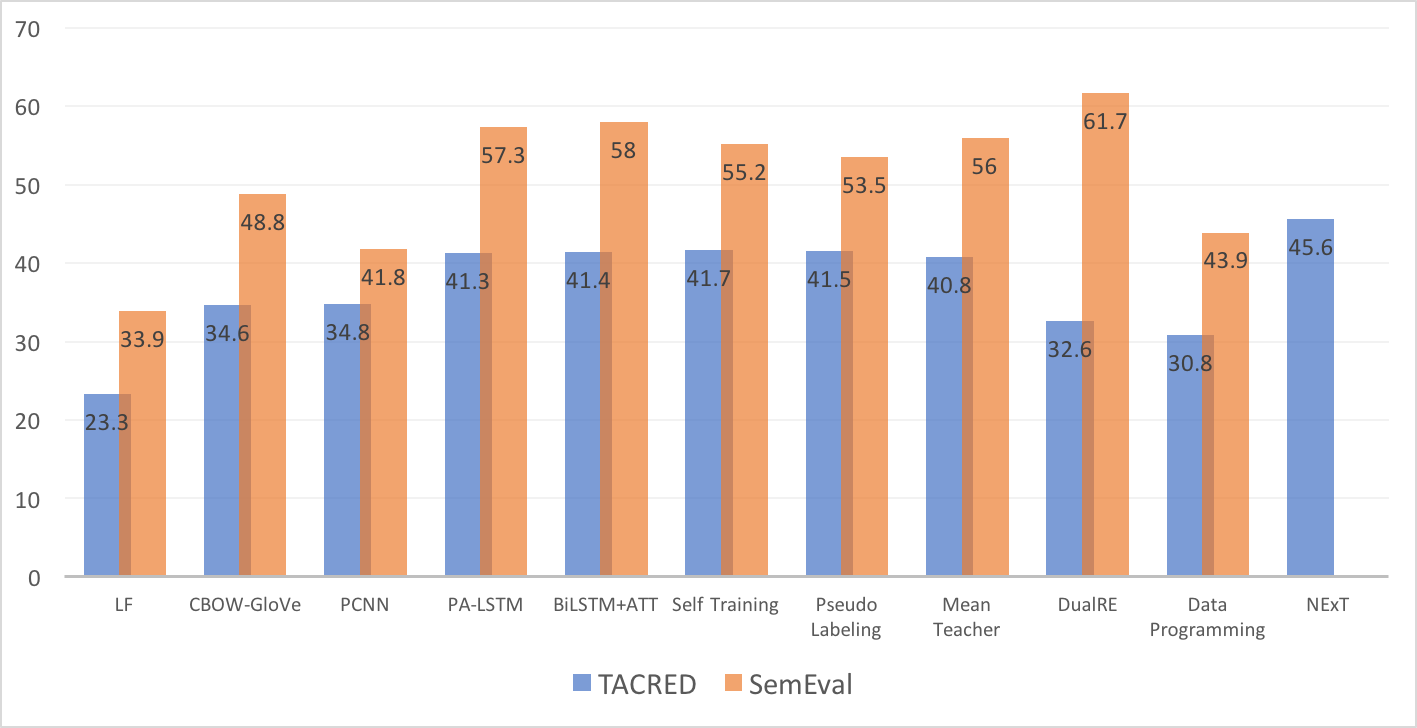 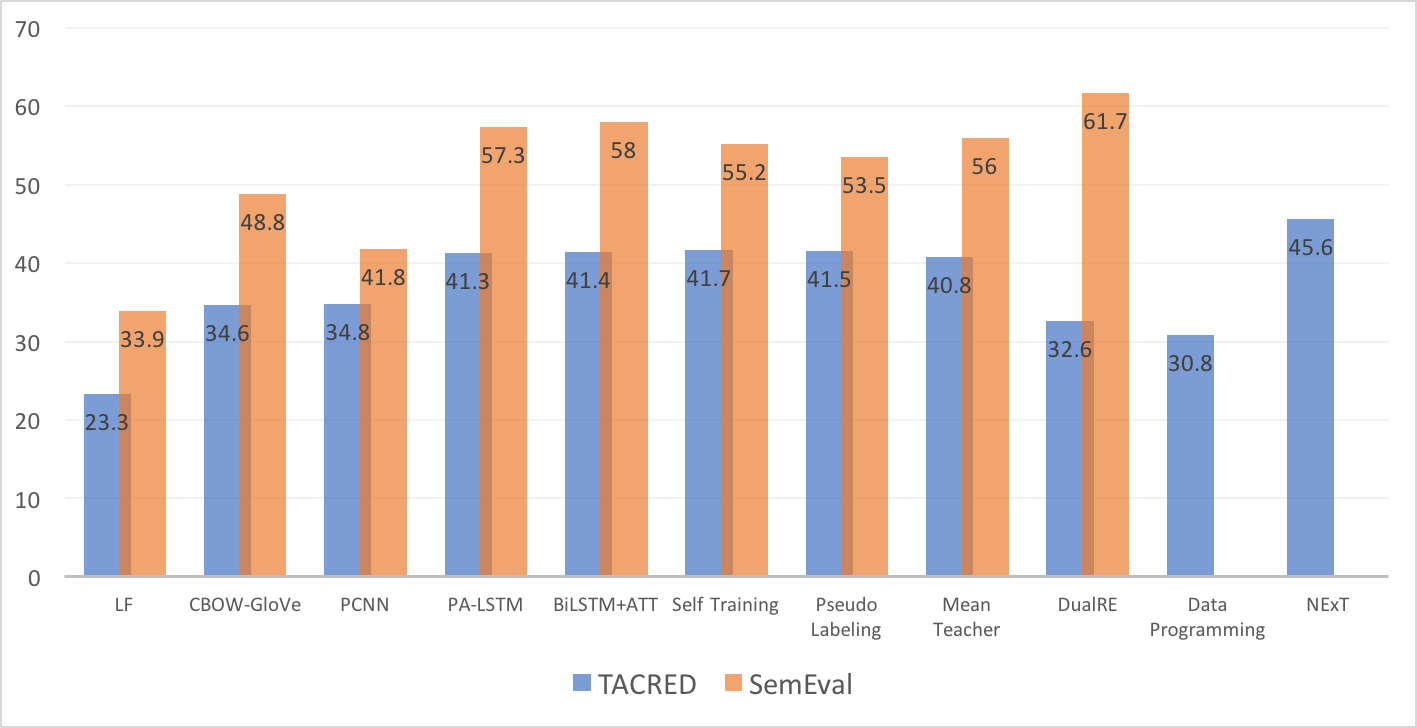 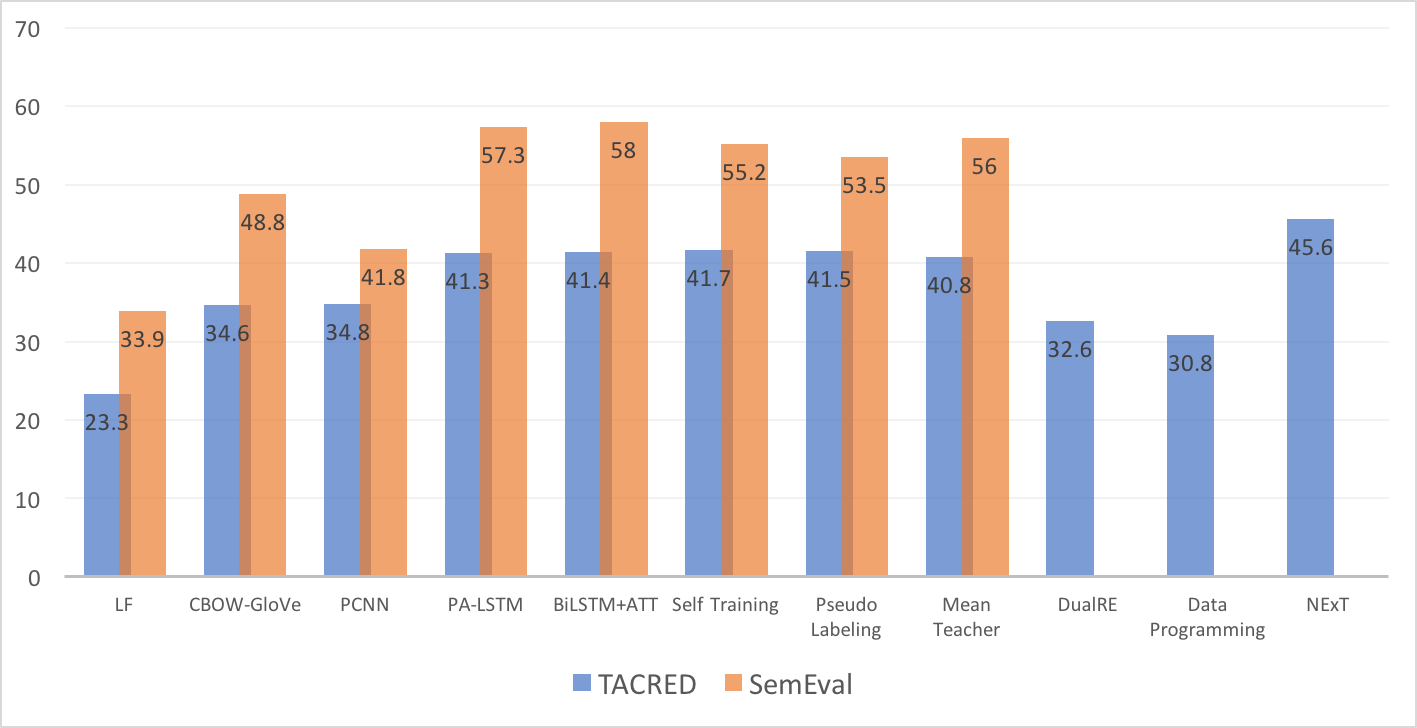 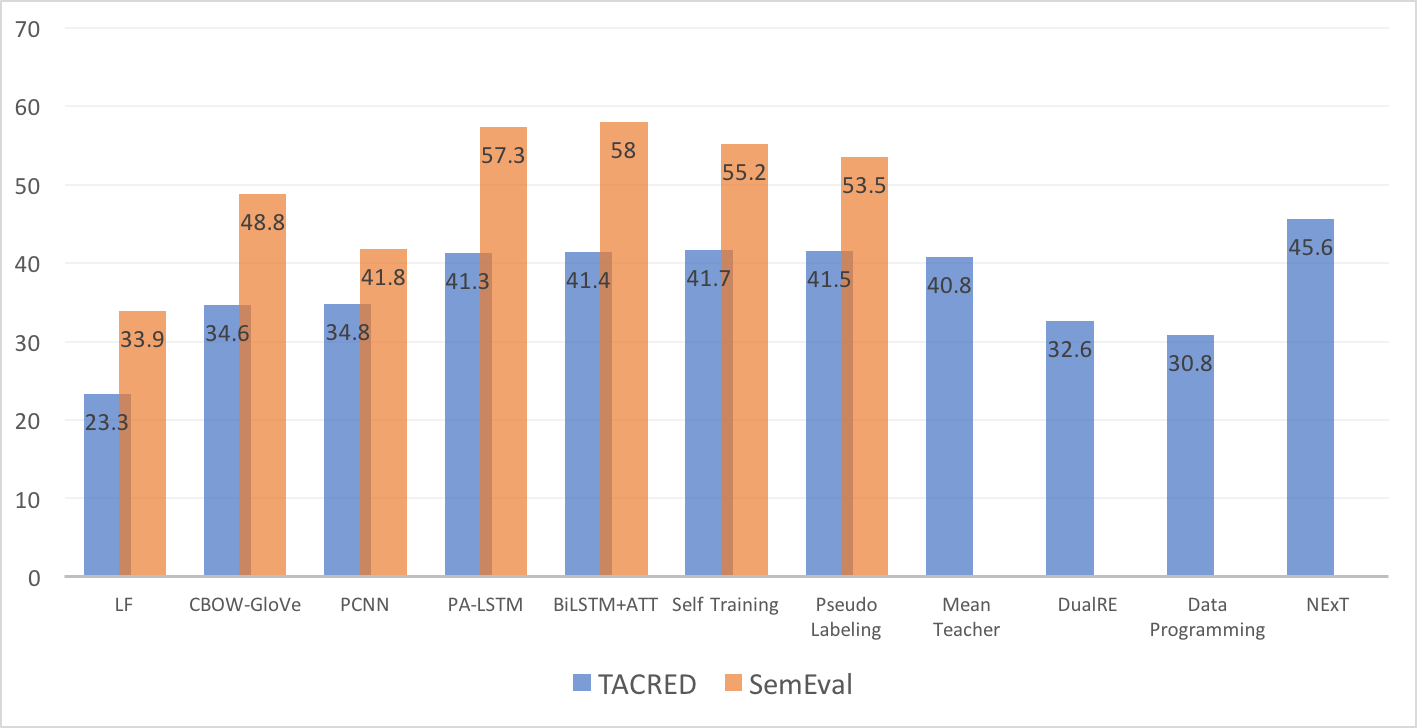 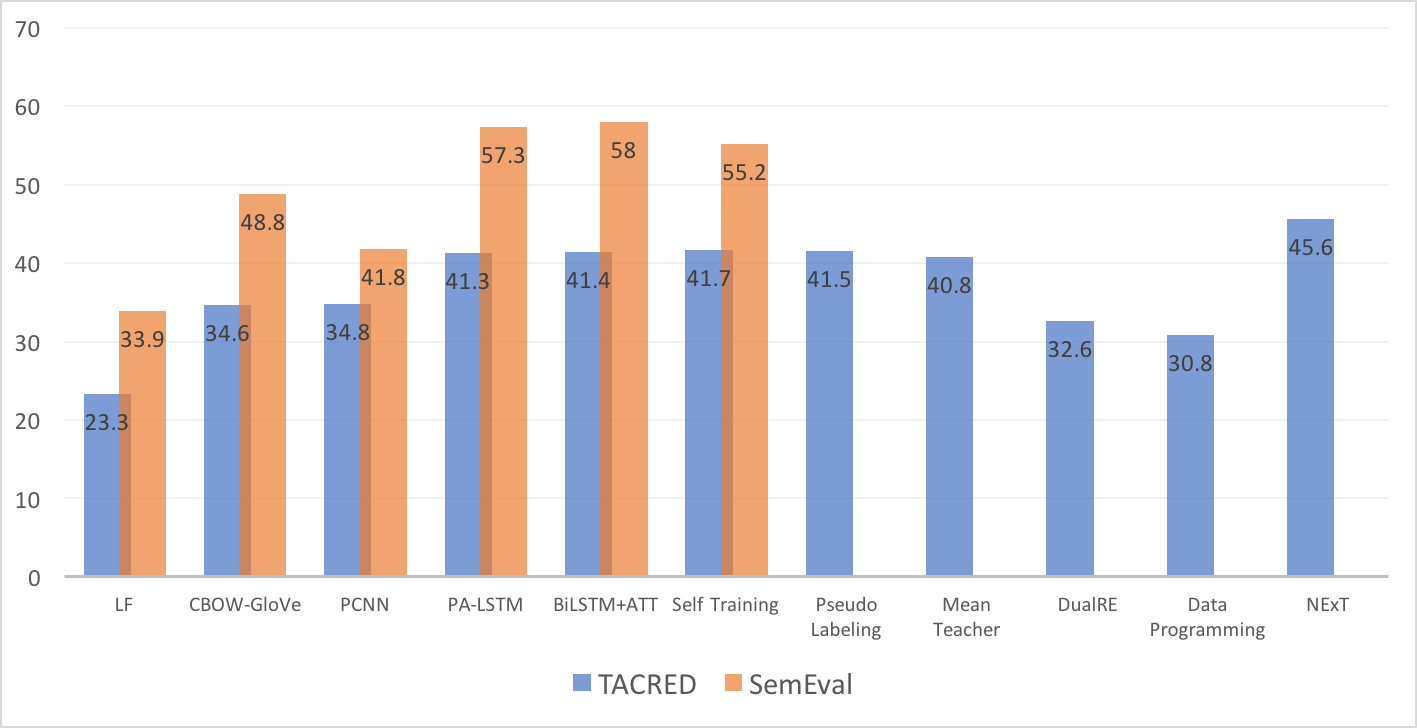 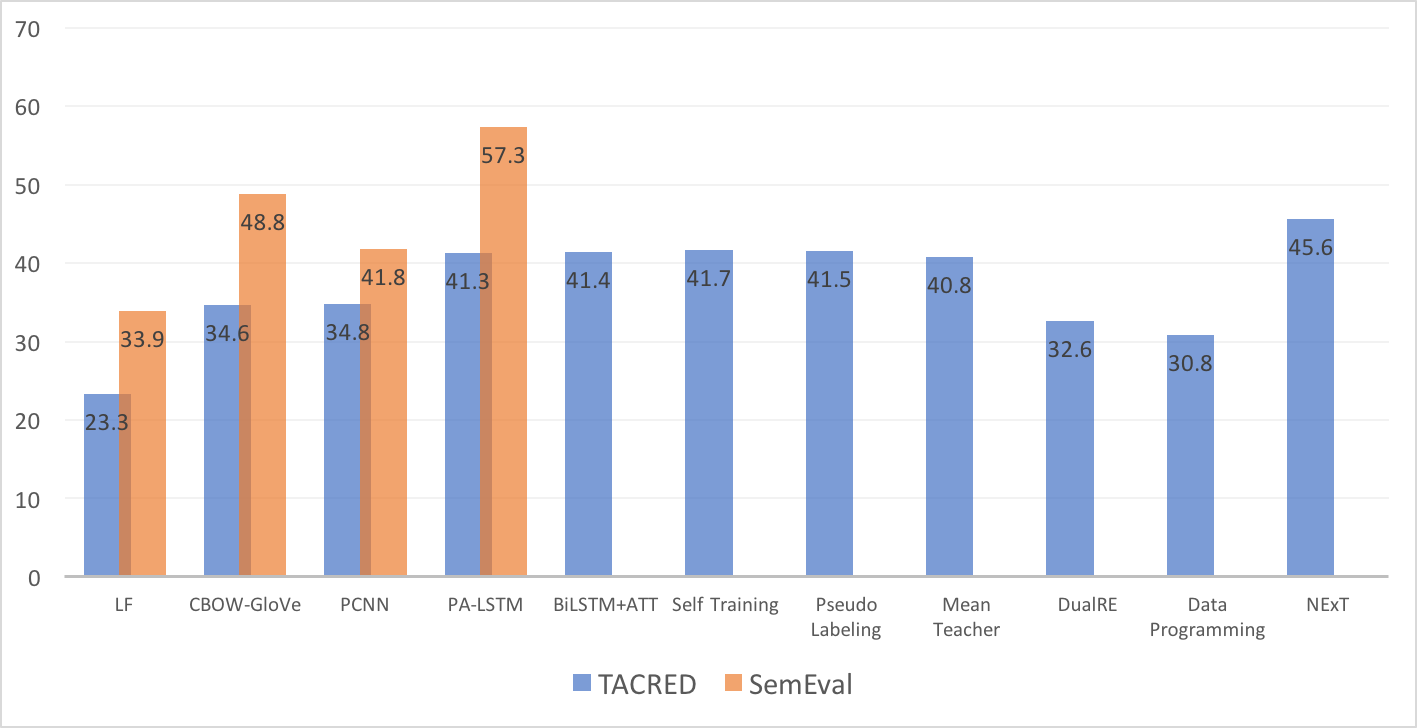 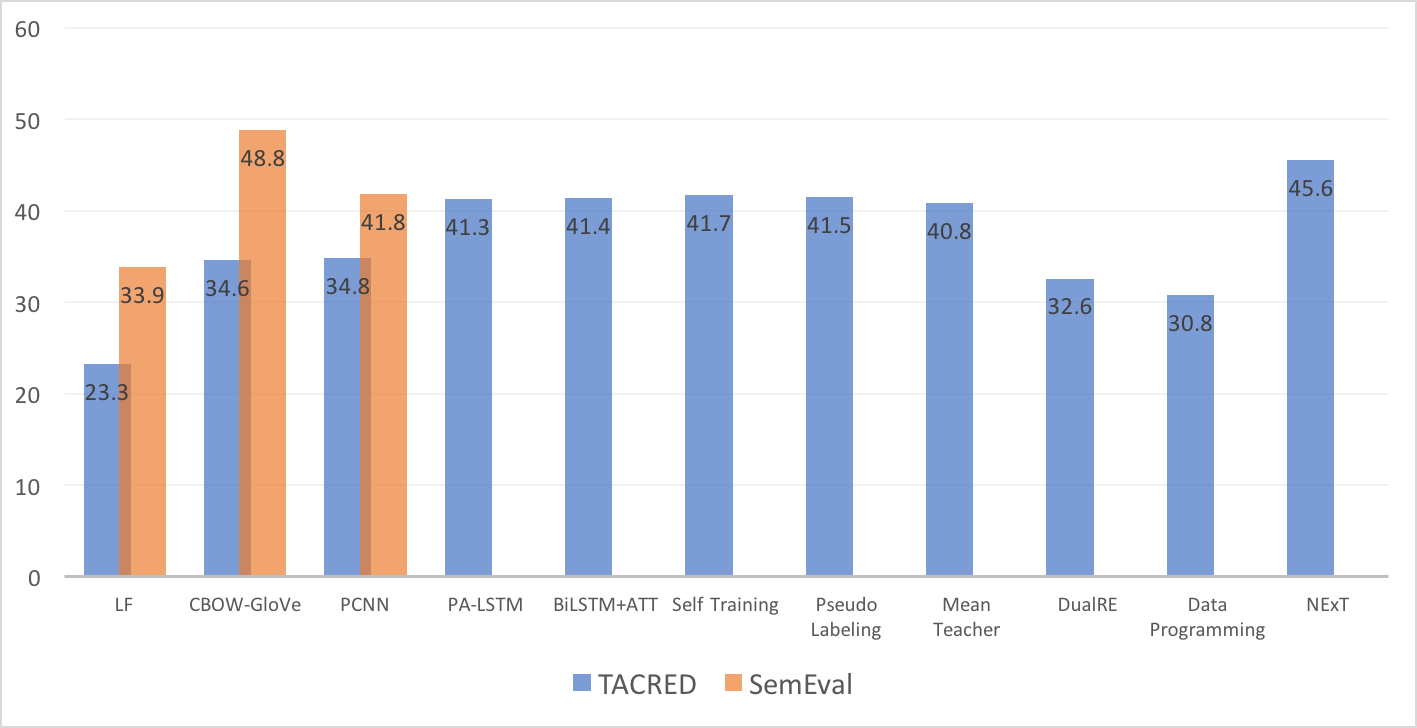 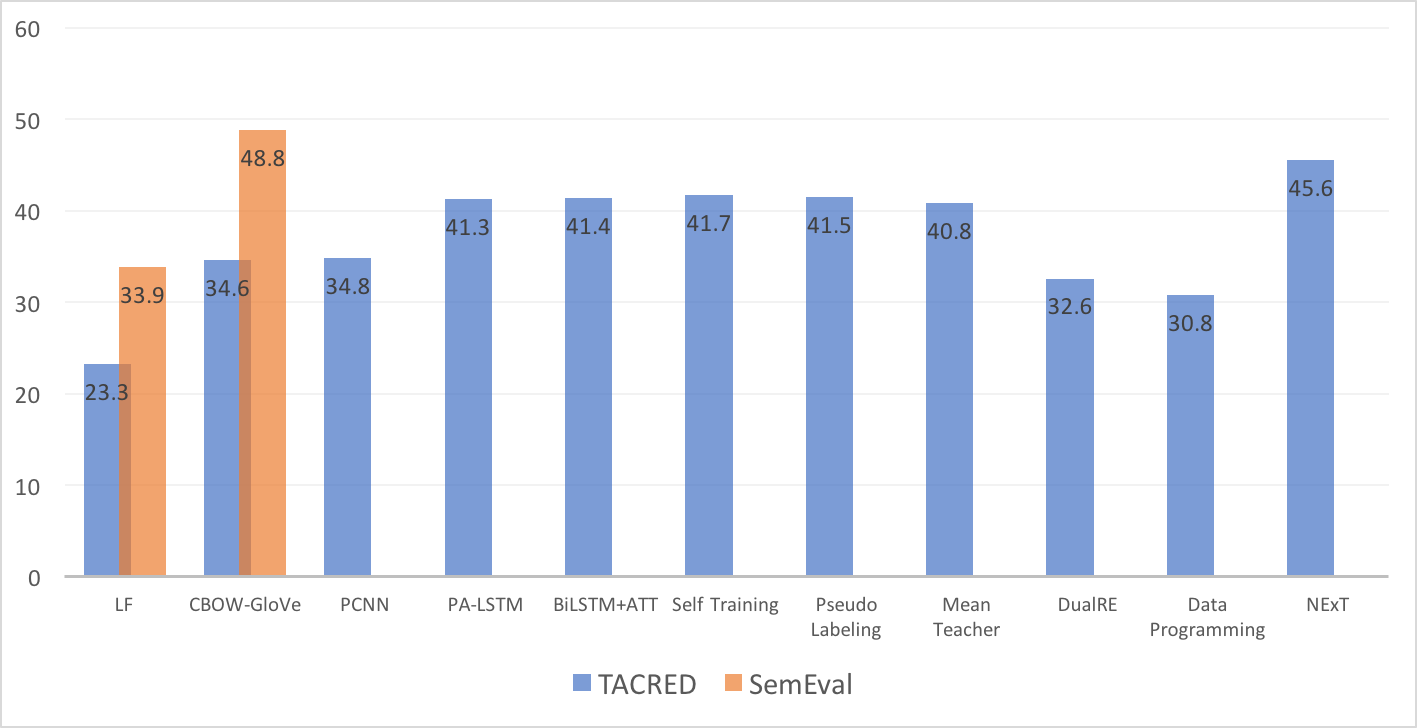 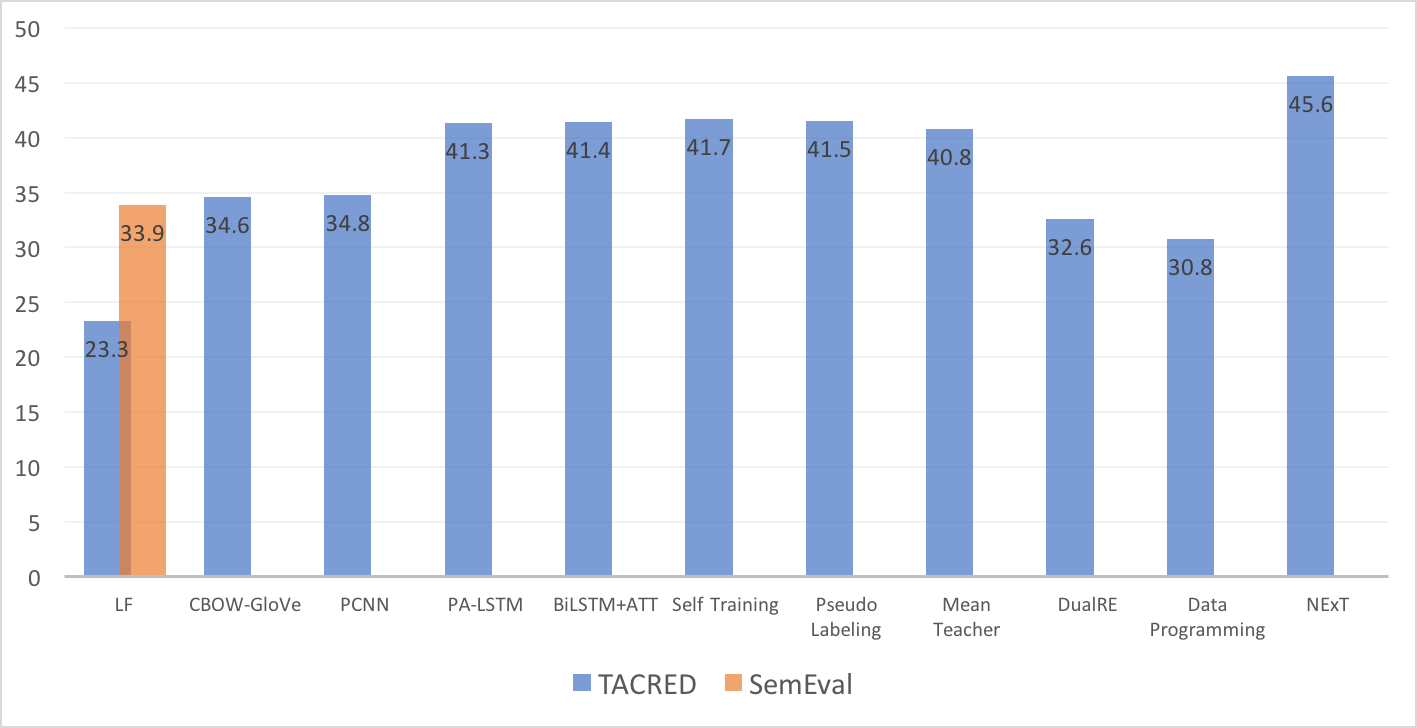 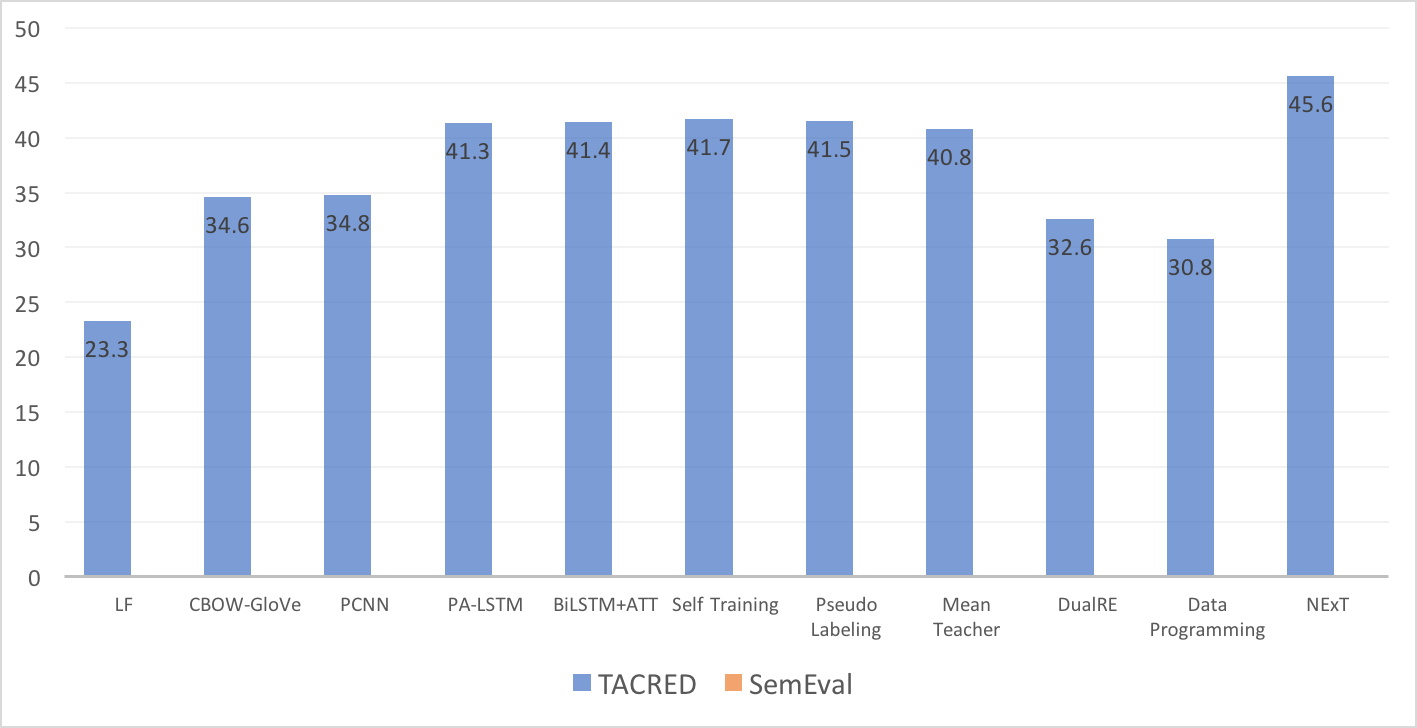 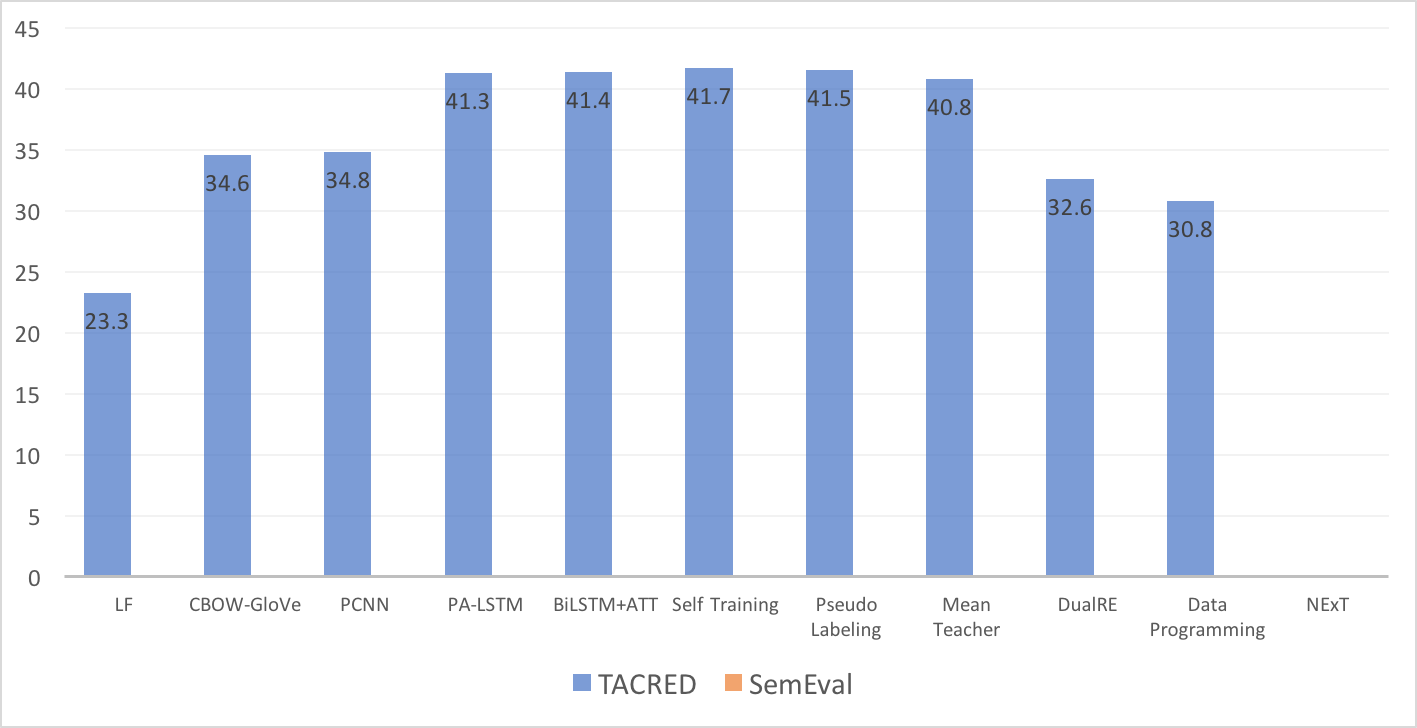 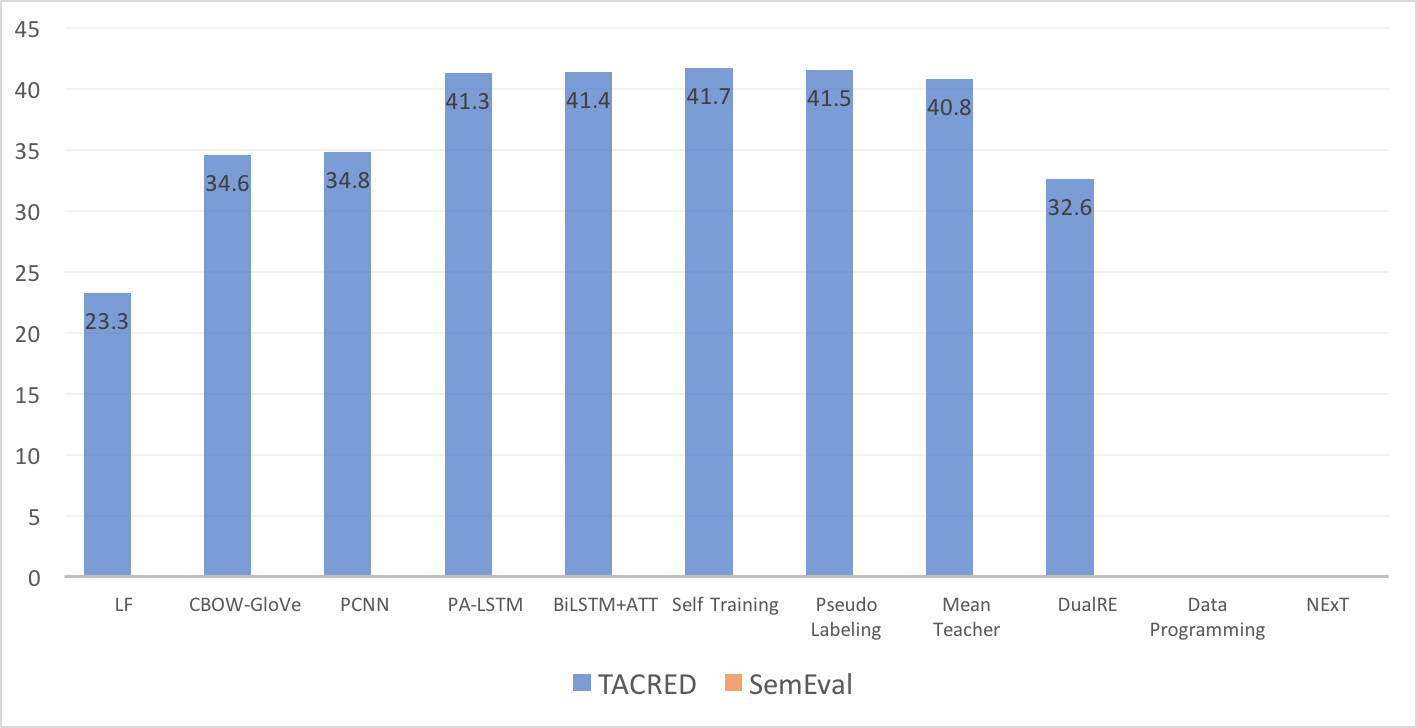 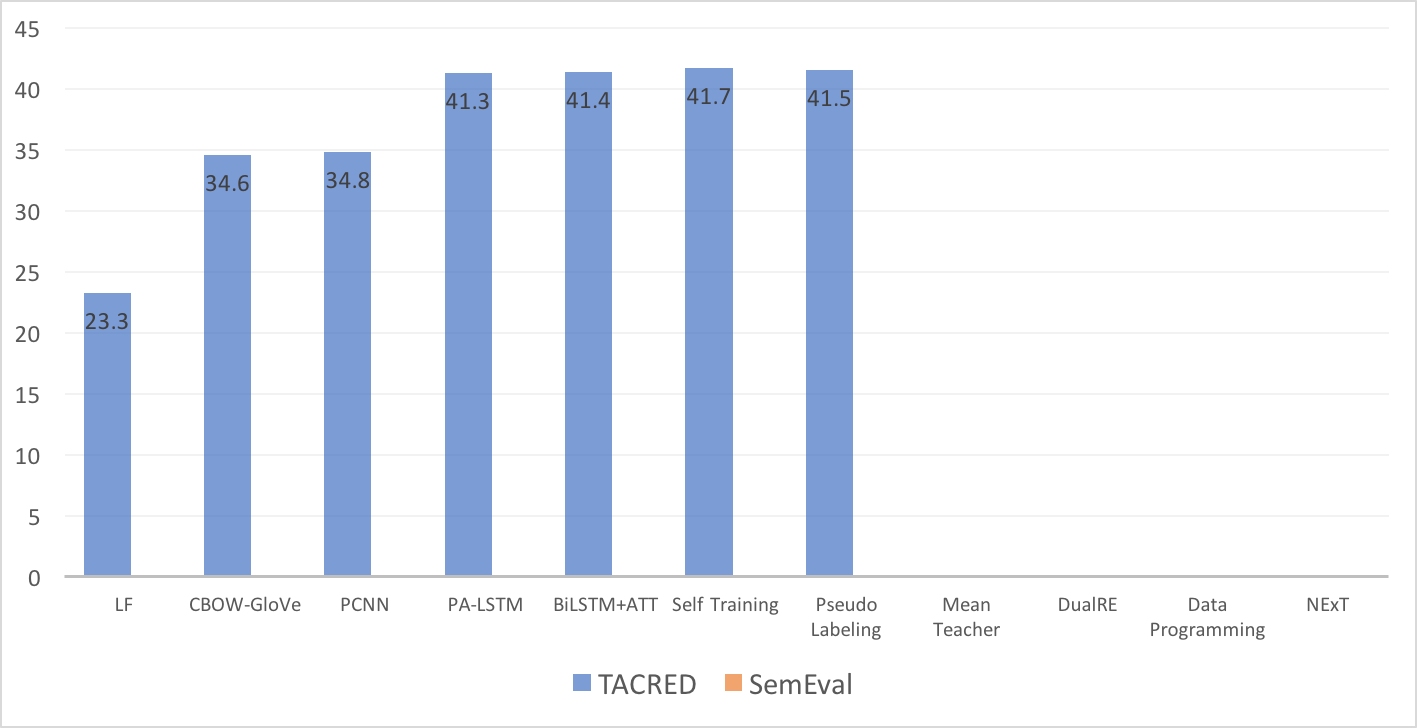 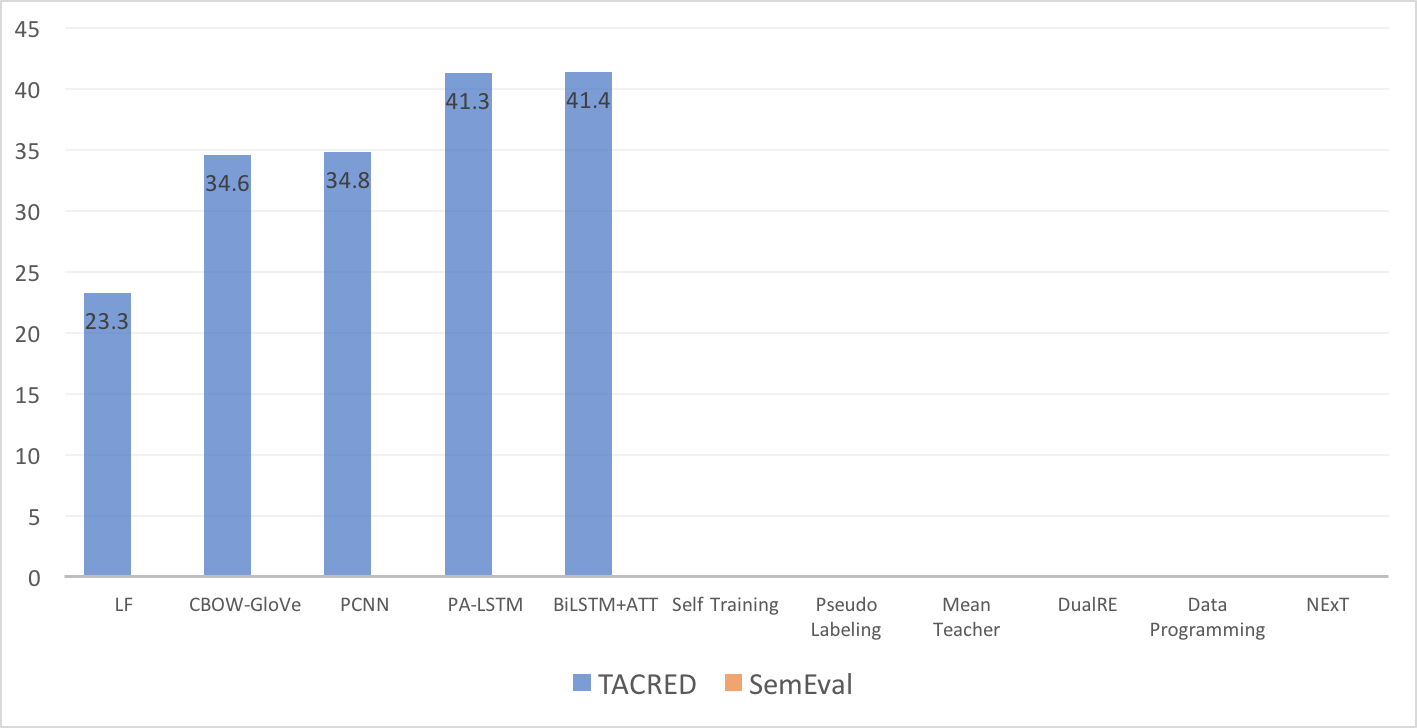 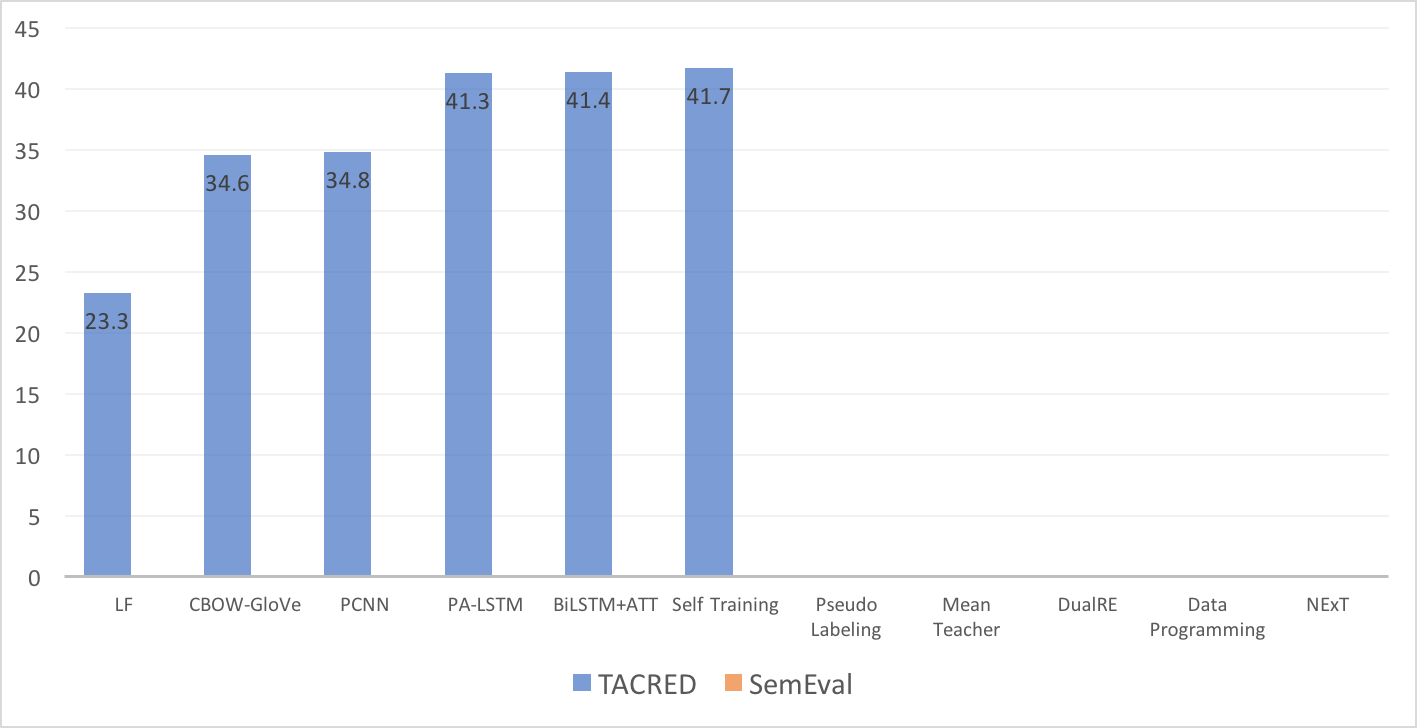 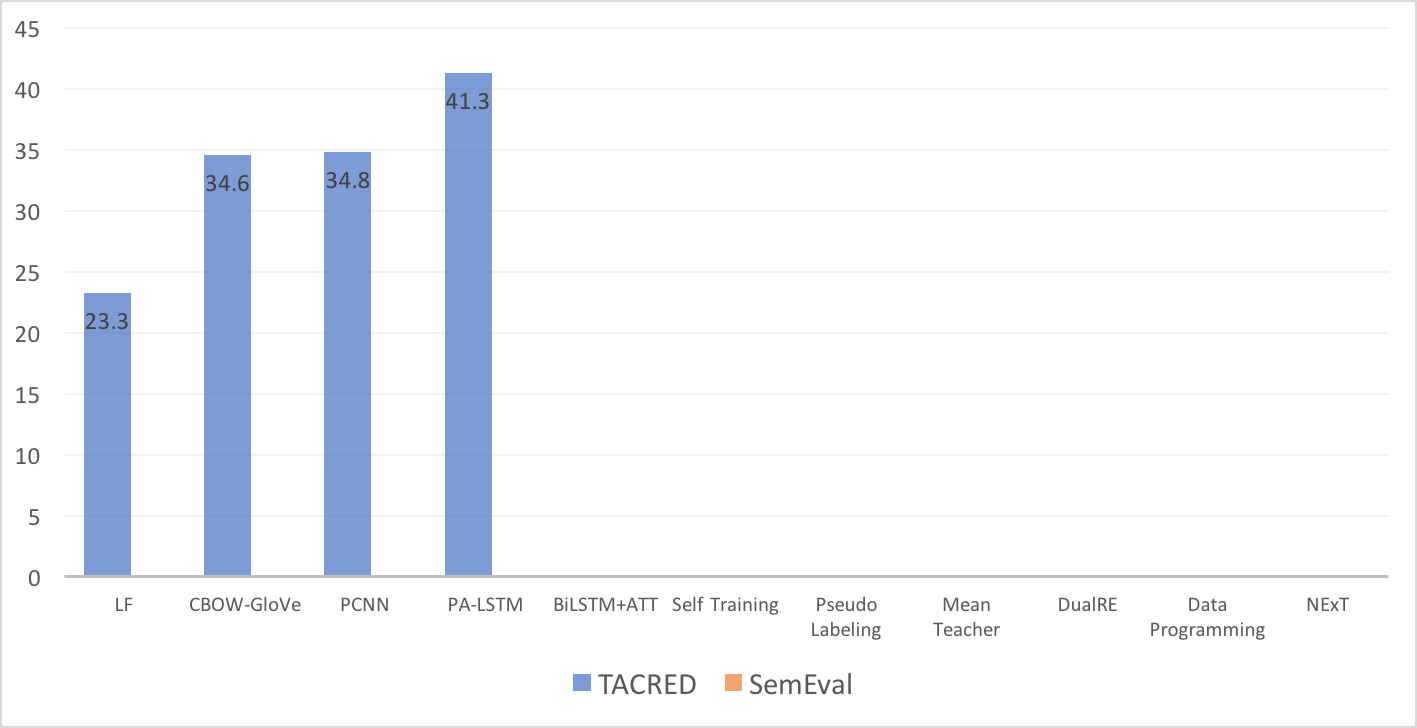 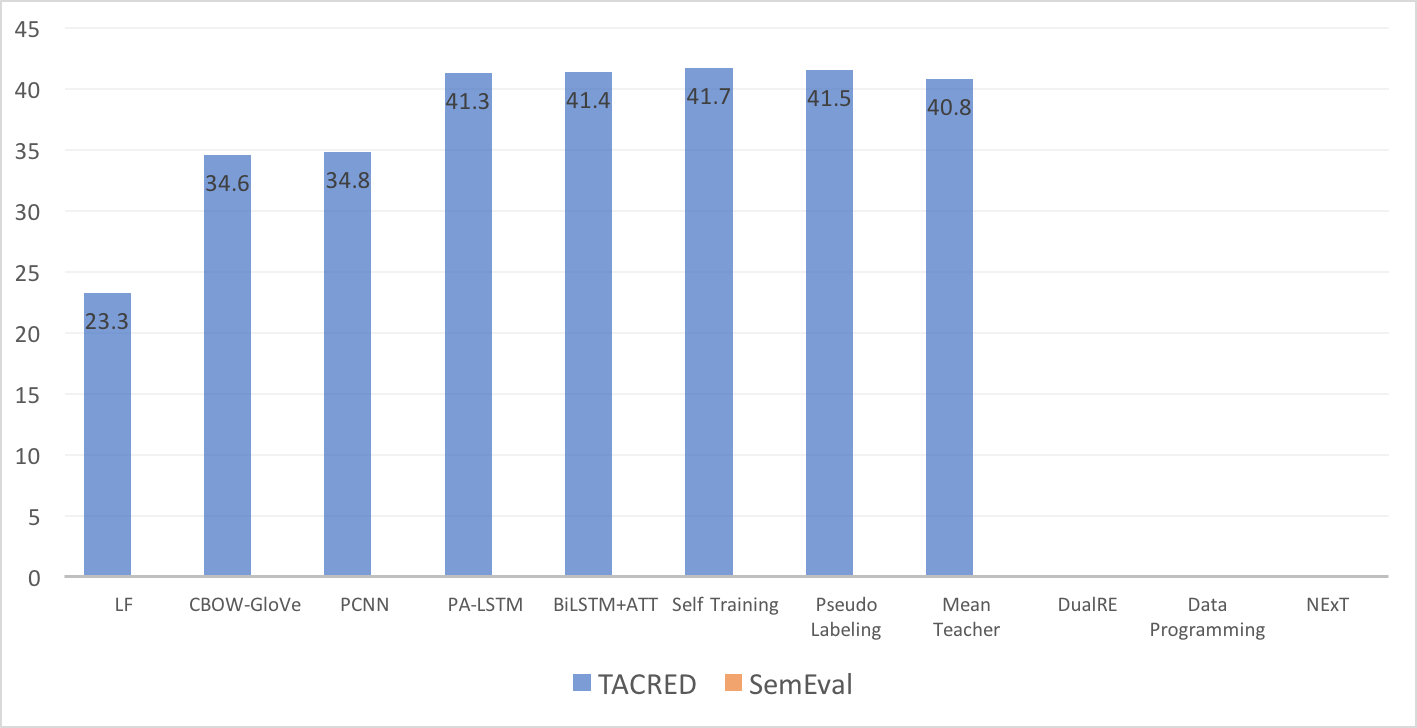 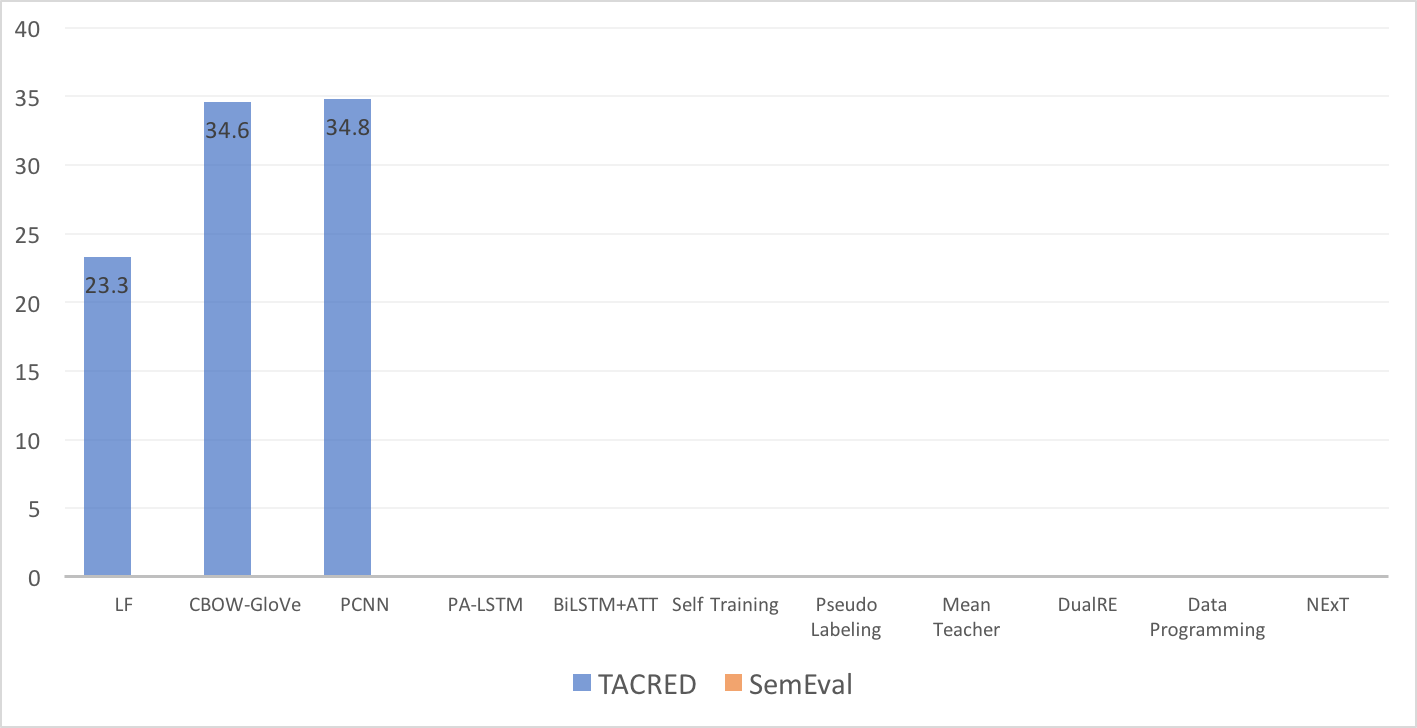 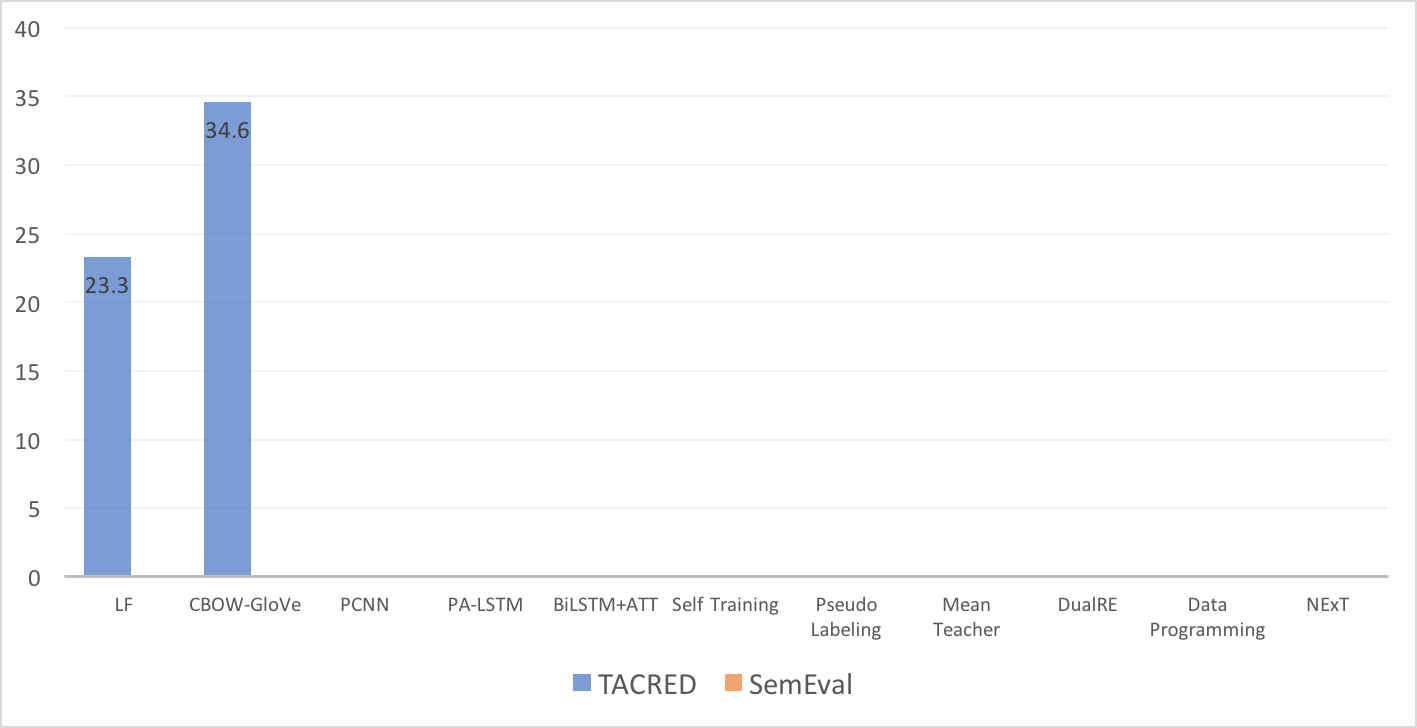 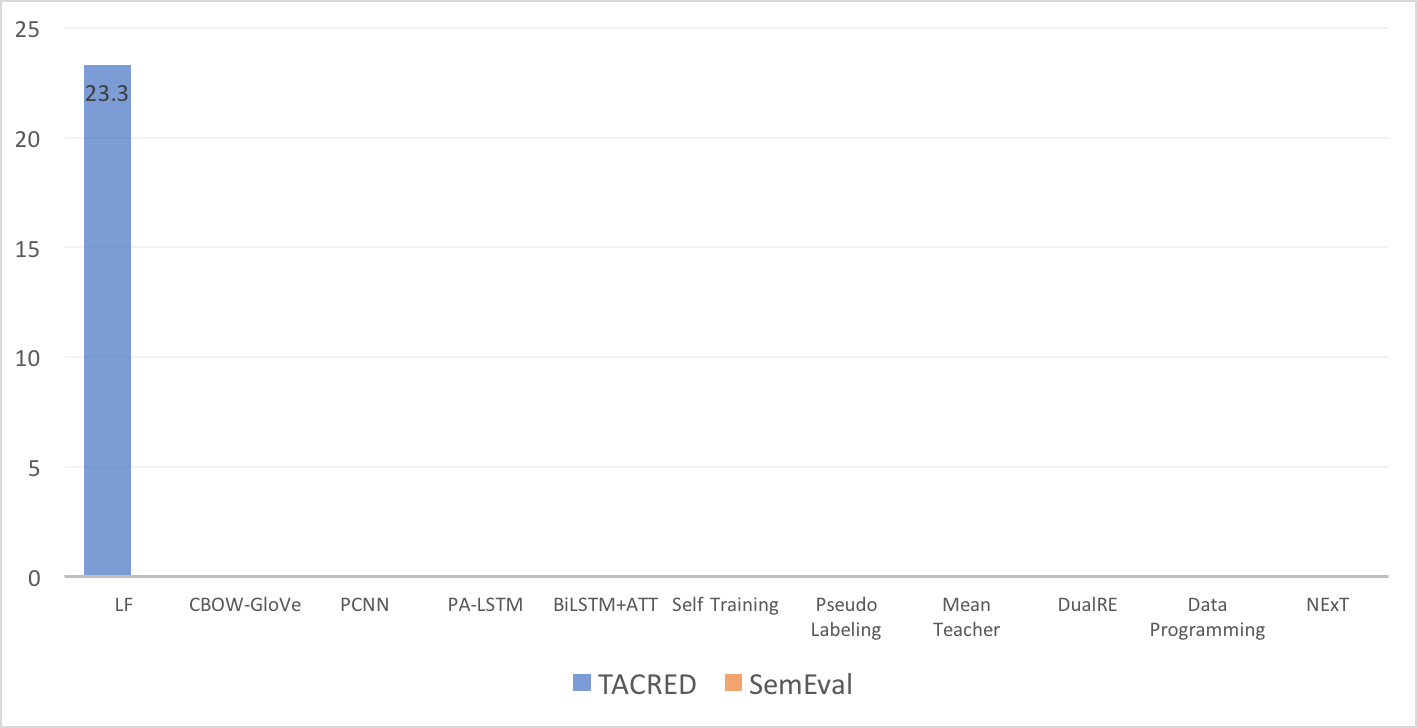 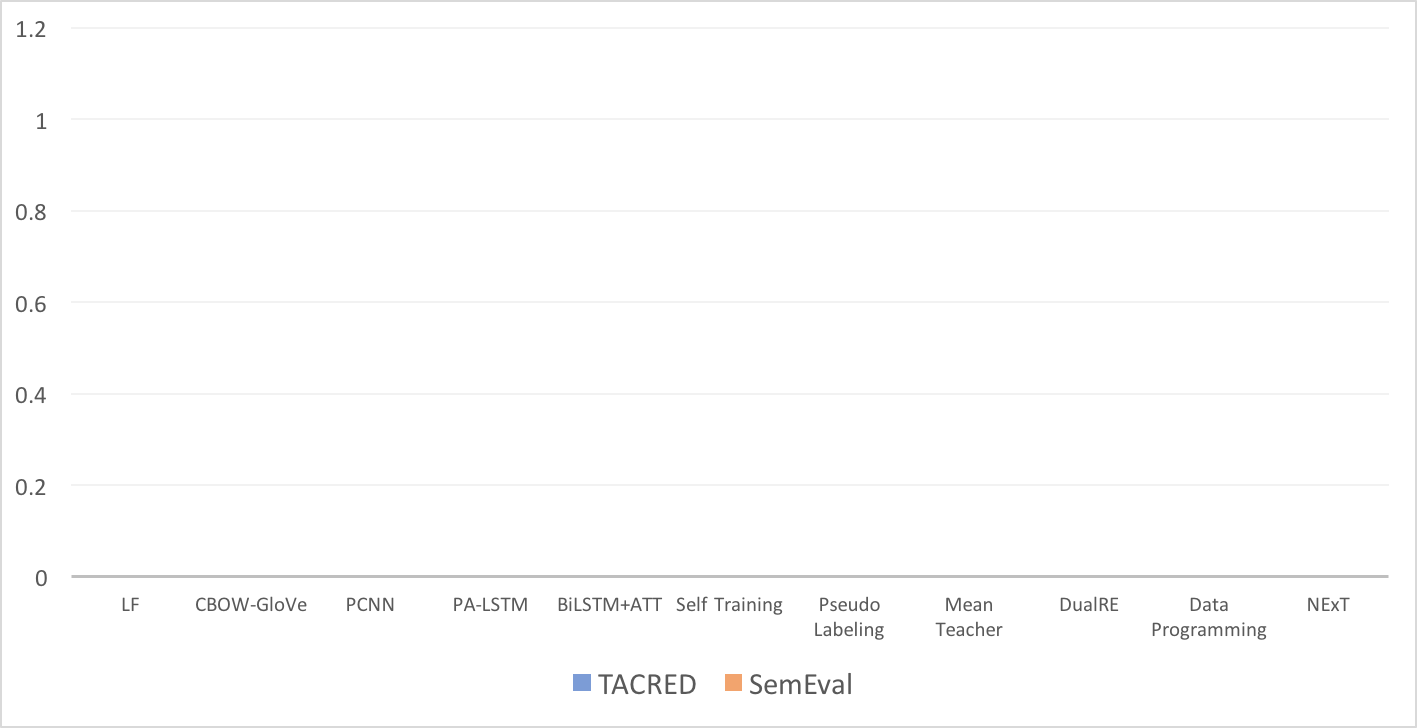 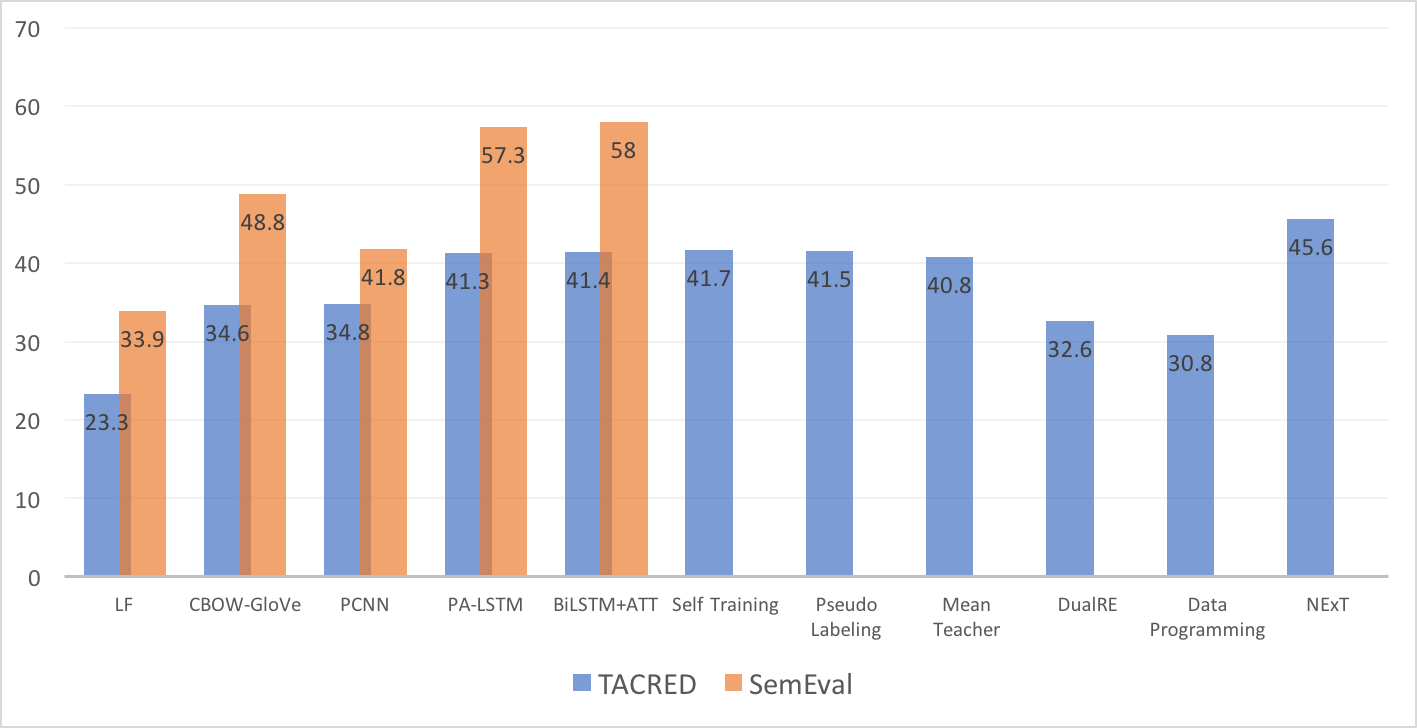 12
Learning from Explanations with Neural Execution Tree
[Speaker Notes: Change to bar chat
Add lines on data settigs]
Study on Label Efficiency (TACRED)
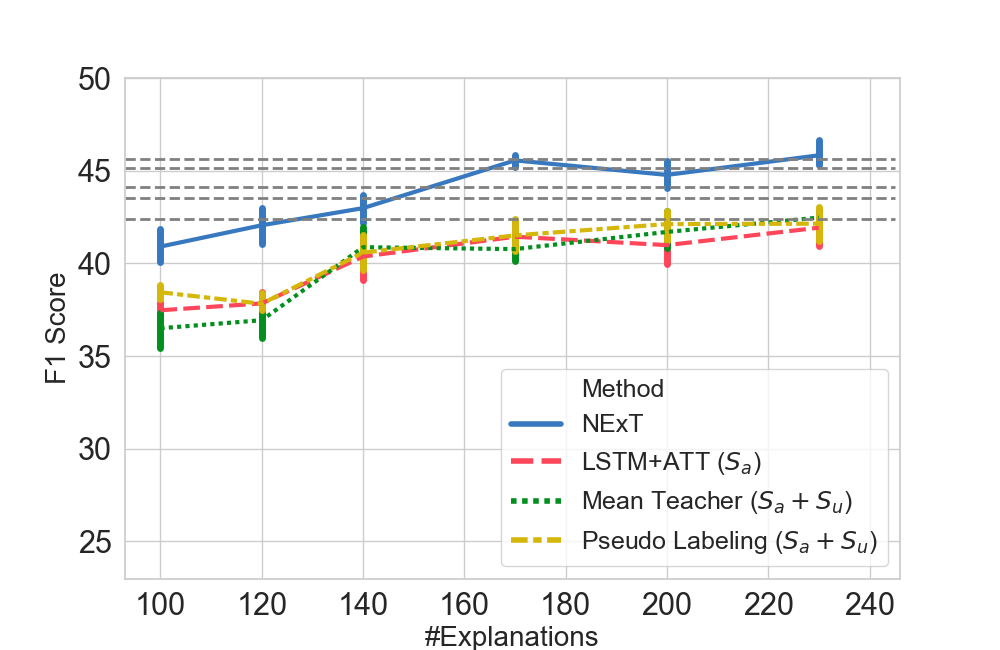 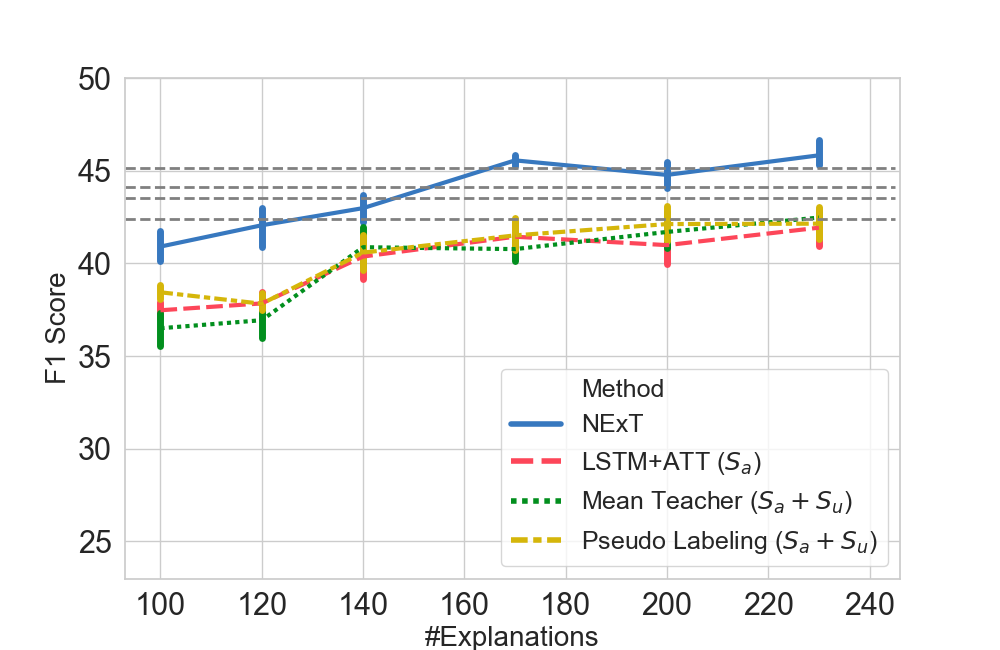 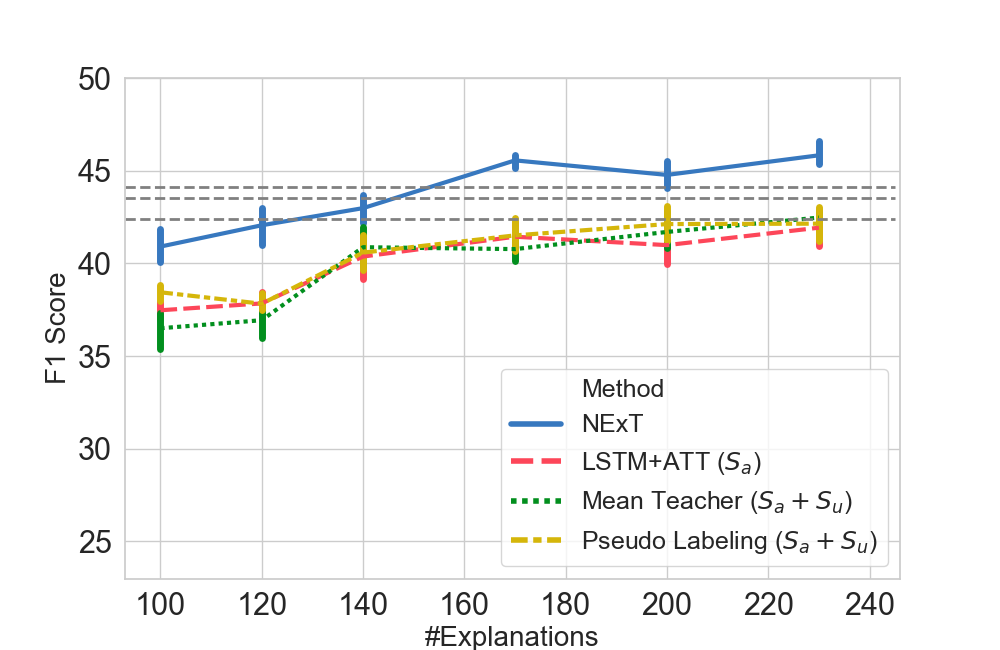 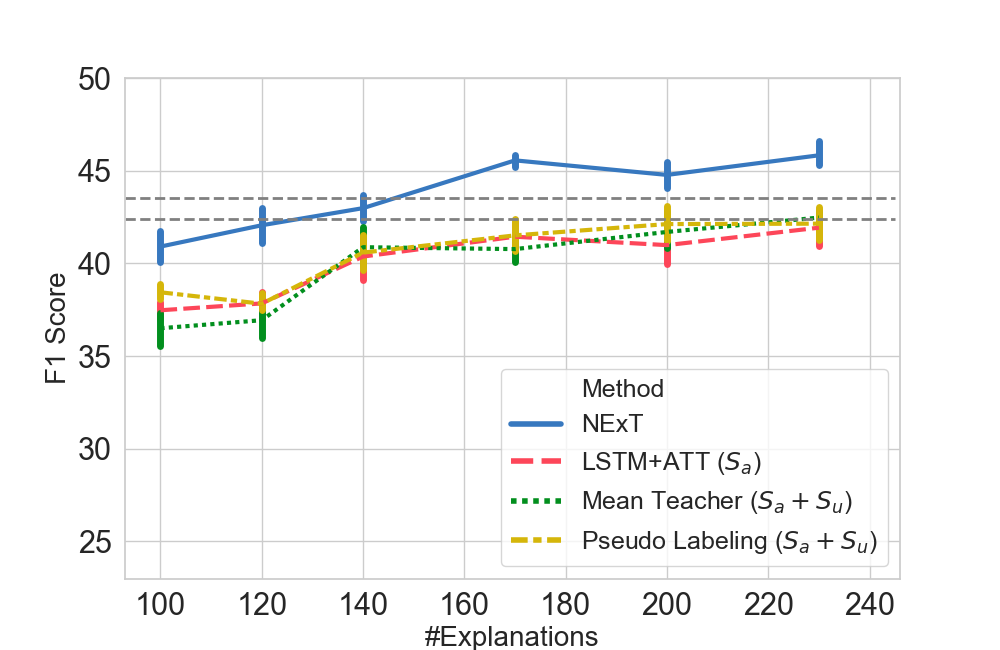 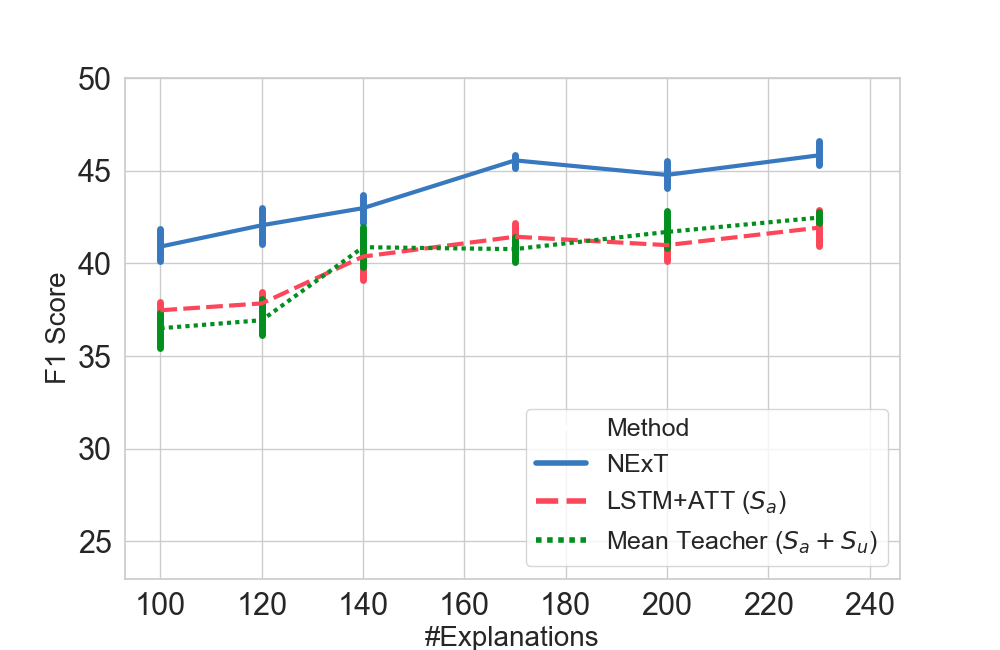 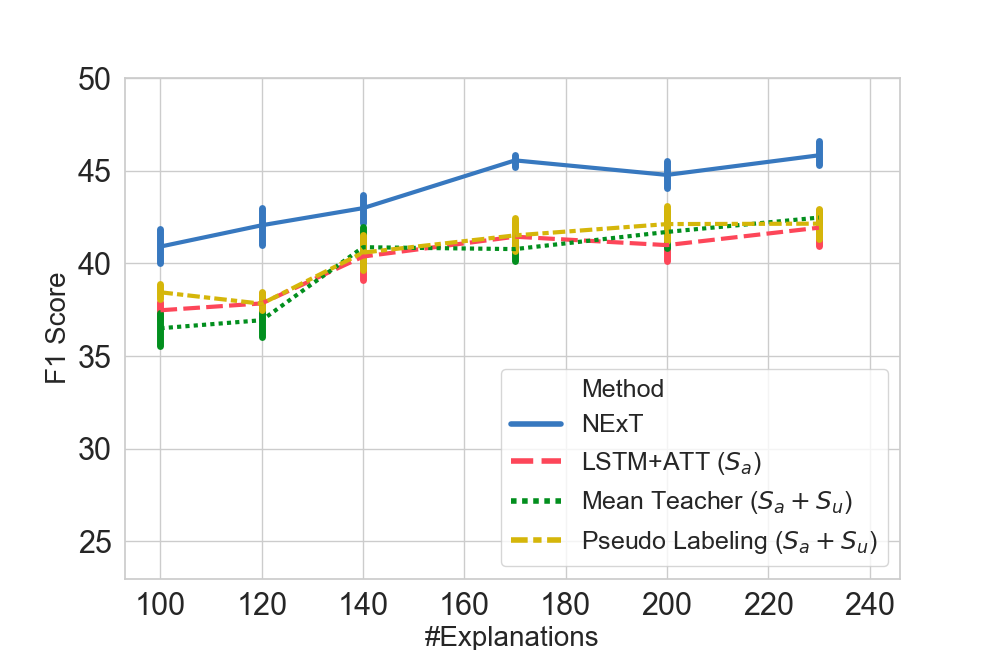 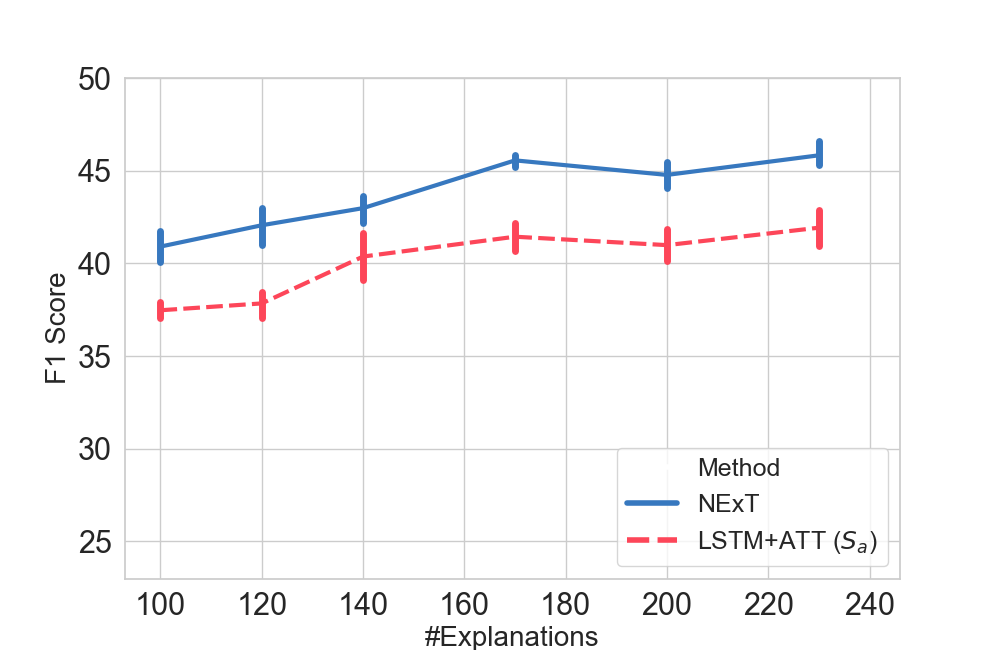 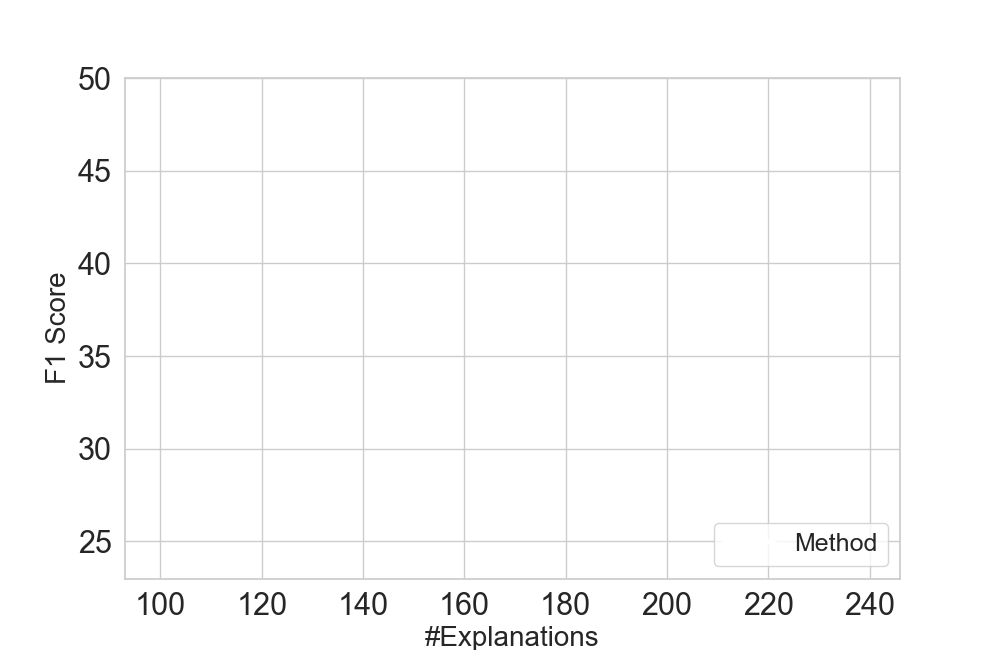 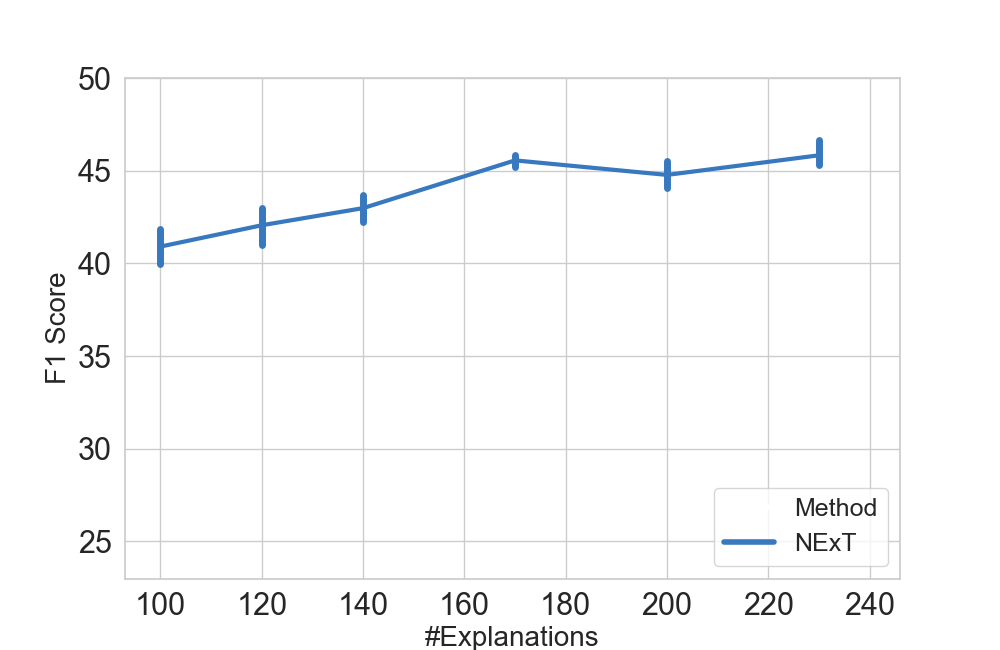 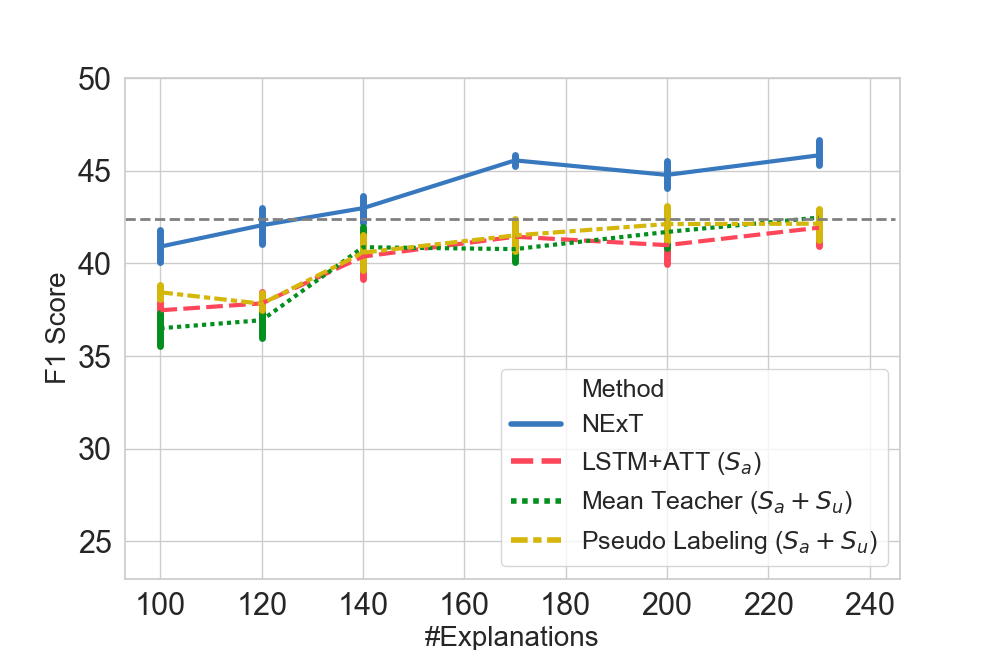 # labels to achieve equal performance
2500
2000
1500
1000
500
Number of explanations
Annotation time cost: 
giving a label + an explanation ~= 2x giving a label
13
Learning from Explanations with Neural Execution Tree
[Speaker Notes: Change to bar chat
Add lines on data settigs]
Thank you!
Paper:                   https://openreview.net/forum?id=rJlUt0EYwS
Project:                 http://inklab.usc.edu/project-NExT/
Code:                    https://github.com/INK-USC/NExT
Contact:                ziqi-wan16@mails.tsinghua.edu.cn
14